Впровадження компетентнісного підходу формування  здоровʼязбережувальних навичок у практику сучасної школи
«Болюча» проблема сучасної школи – неміцні та недієві знання
«…Школи багато сиплять у дітей і рідко перевіряють, чи залишилось що-небудь з насипаного».
К. Ушинський
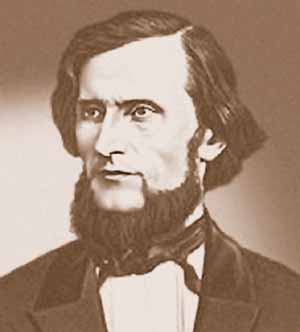 Очевидно, настав час дбати про «насипане», про міцні і дієві знання, завдяки яким випускник школи  може бути завжди впевненим у своїх знаннях і захищеним у житті завдяки їм.
Пріоритетними  якостями випускника  на сьогоднішній день є  компетентність, комунікабельність, психологічна стійкість. Освічена людина в сучасному суспільстві не тільки і не скільки людина, що володіє знаннями, а  яка вміє цілеспрямовано здобувати  знання і при  потребі  застосовувати їх  у будь-якій ситуації. Тому одним із перспективних напрямів реформування освіти  є впровадження компетентнісно спрямованого підходу.
Впровадження компетентнісного підходу вимагає перебудови всіх компонентів методичної системи навчання  – від постановки мети і завдань навчання, визначення його змісту до критеріїв оцінювання рівня навчальних досягнень учнів. 

Освіта, яка не вчить жити успішно в сучасному світі, не має ніякої цінності. Кожен із нас приходить у життя із природженою здатністю жити щасливо і успішно. А ми повинні збагатити цю здатність знаннями і навичками, які б допомогли нам реалізувати її якомога ефективніше. 
Р. Т. Кіосакі
Діяльність вчителів зосереджується на формуванні у свідомості учнів образу компетентної особистості, основними життєвими пріоритетами якої є:
- бажання розвиватися й навчатися, формувати ключові компетенції, системи цінностей, а також здатність аналізувати свій і чужий досвід;
- розвинене мовлення, творчість і критичність, відкритість для самовдосконалення;
- формування вміння сприймати етичні цінності, розуміти прекрасне;
- адаптованість до життя в іншомовному полі й культурному середовищі.
Cучасний урок, зорієнтований на реалізацію компетентнісного підходу в навчанні, має вирішувати ряд завдань: 

підвищення рівня мотивації дітей; 
використання набутого учнями суб’єктивного досвіду; 
ефективне та творче застосування набутих знань та досвіду на практиці; 
формування навичок отримувати, осмислювати та використовувати інформацію з різних джерел.
Компететнісно  орієнтована  навчальна діяльність  педагога передбачає такі дії: 

використання інтерактивних технологій, ІКТ;  
 проведення нестандартних уроків та заходів; 
 організацію дослідної роботи;  
стимулювання самоосвітньої діяльності учнів; 
 відстеження динаміки розвитку учнів;  
пропаганду досягнень науки та культури;  підбір завдань, які вимагають використання додаткових джерел інформації;
Компететнісно  орієнтована  навчальна діяльність  педагога передбачає такі дії:

проведення консультацій з пошуку необхідної інформації;  
навчання прийомам складання плану,  вмінню виділяти головне;  
використання методу проектів;  
стимулювання висловлювання власних думок;  
використання діалогічних методів у роботі; 
 розробку завдань різного рівня;  
створення проблемних ситуацій;                                                                           -впровадження методів самооцінки і взаємоперевірки
Формування здоров’язберігаючої компетентності
Метою сучасної школи є формування в учнів свідомого ставлення до власного життя і здоров’я , оволодіння основами здорового способу життя, життєвими навичками безпечної та здорової поведінки.
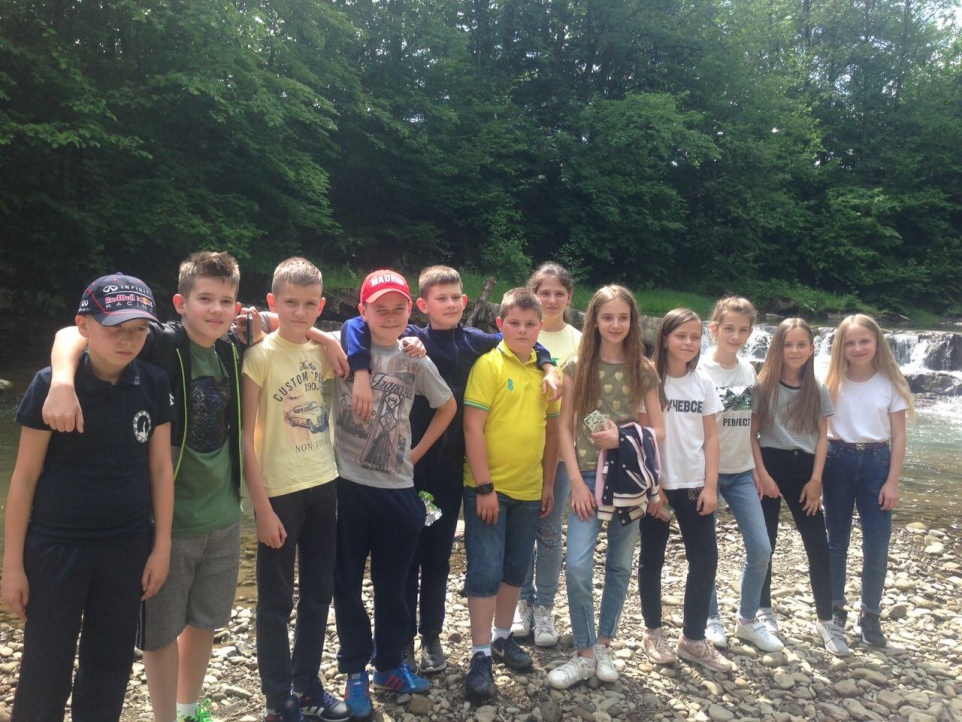 Здоров’язберігаюча компетентність
Ця компетентність включає в себе:
-	уявлення і поняття про здоров’я, здоровий спосіб життя та безпечну поведінку;
-	усвідомлення здоров’я як вищої  життєвої цінності;
-	взаємозв’язок організму людини з природним і соціальним оточенням;
-	удосконалення фізичної, соціальної, психічної та духовної складових здоров’я;
-	дбайливе ставлення до свого здоров’я.
Готуючись до уроку:
Аналізую, як саме навчальний матеріал уроку можна використати для розвитку в учнів як предметних, так і базових компетенцій. 
2. Визначаю знання,  вміння, навички закладені в програмі, які заношу  у  таблицю (розділи «учень знає», «учень уміє»)
3. Визначаю  загальнопредметні компетенції, які можу сформувати при вивчені  даної теми
ІННОВАЦІЙНІ ТЕХНОЛОГІЇ

Технологія критичного мислення
Проектні технології
Ігрові й тренінгові технології
Інтерактивні технології
Комп'ютерні технології
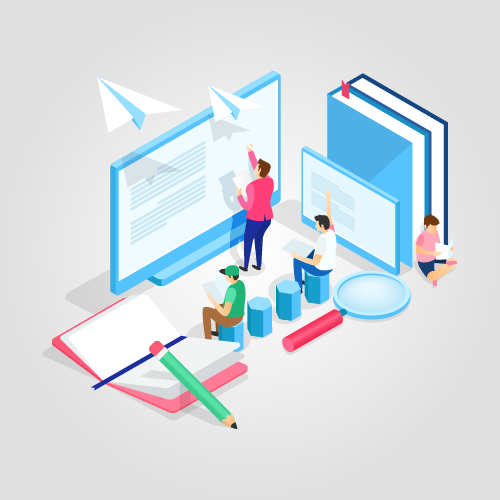 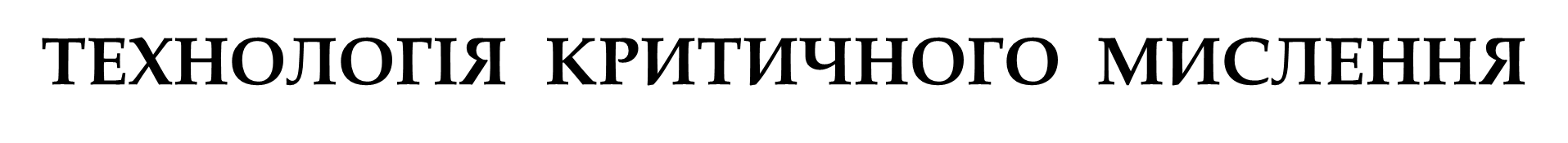 Технологія розвитку критичного мислення – технологія, в основі якої лежить дослідження проблем та ситуації, використовуючи методи самостійного вибору, оцінки та визначення міри корисності інформації для особистих потреб і цілей.
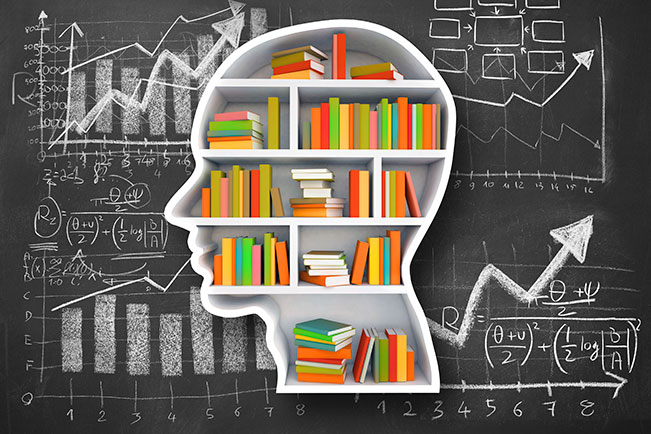 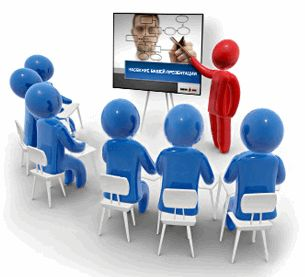 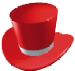 Інноваційний метод «Шість капелюхів мислення Едварда де Боно»
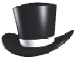 В основі – ідея паралельного мислення: при якому різні точки зору і підходи не стикаються, а співіснують.    Ми можемо навчитися оперувати різними аспектами нашого мислення по черзі. Потім зібрати ці аспекти разом і дістати “повнокольорове мислення”.
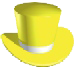 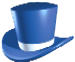 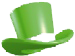 МЕТОД ШЕСТИ КАПЕЛЮХІВ
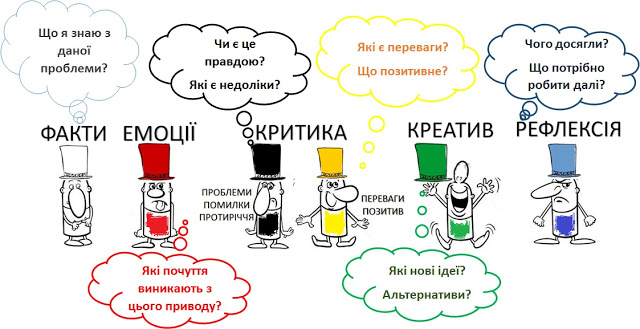 Урок з основ здоров'я в 6 класі Психоактивні речовини і здоров’я. Позитивні й негативні впливи однолітків. Протидія тиску і маніпуляціям
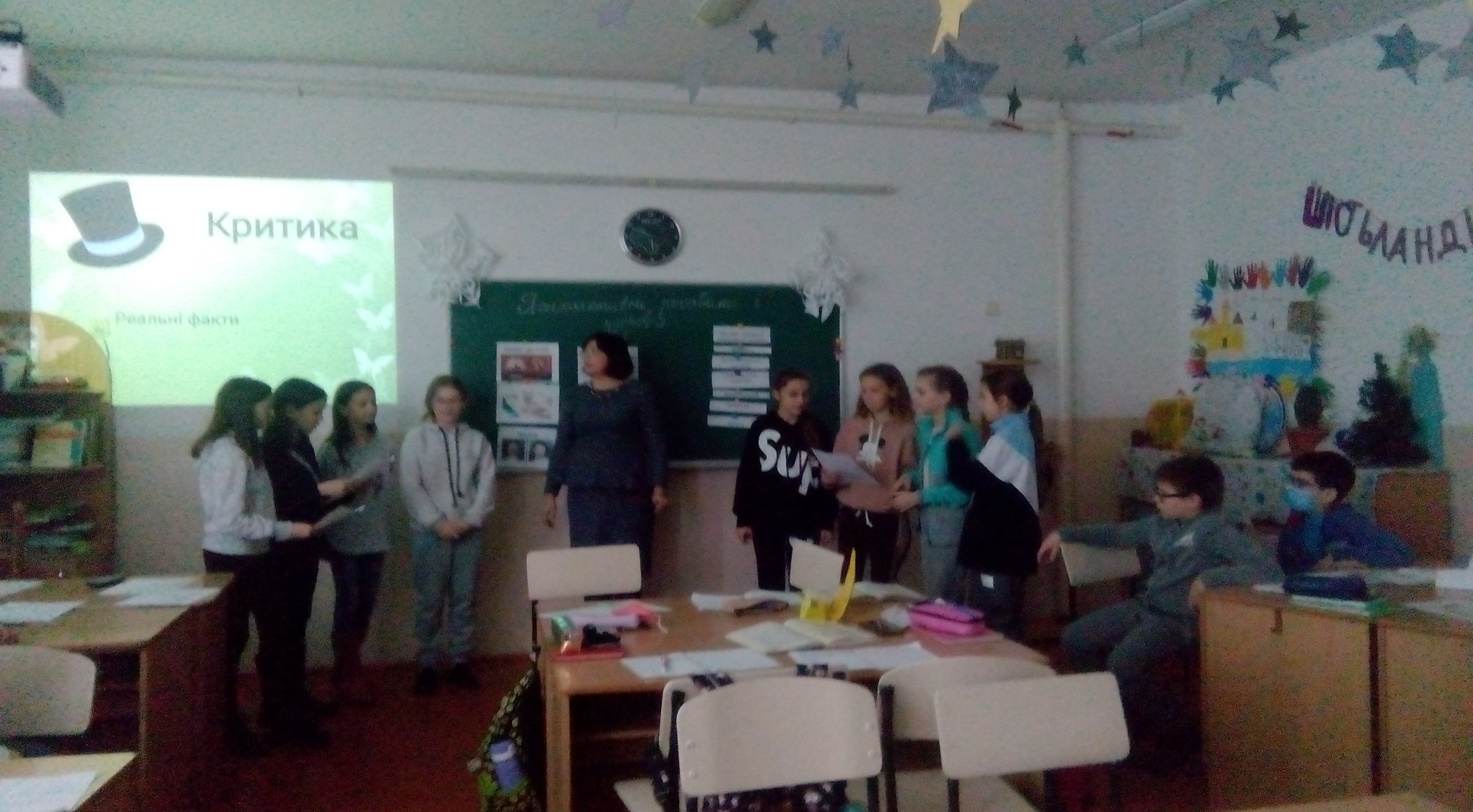 Урок з основ здоров'я в 6 класі Психоактивні речовини і здоров’я. Позитивні й негативні впливи однолітків. Протидія тиску і маніпуляціям
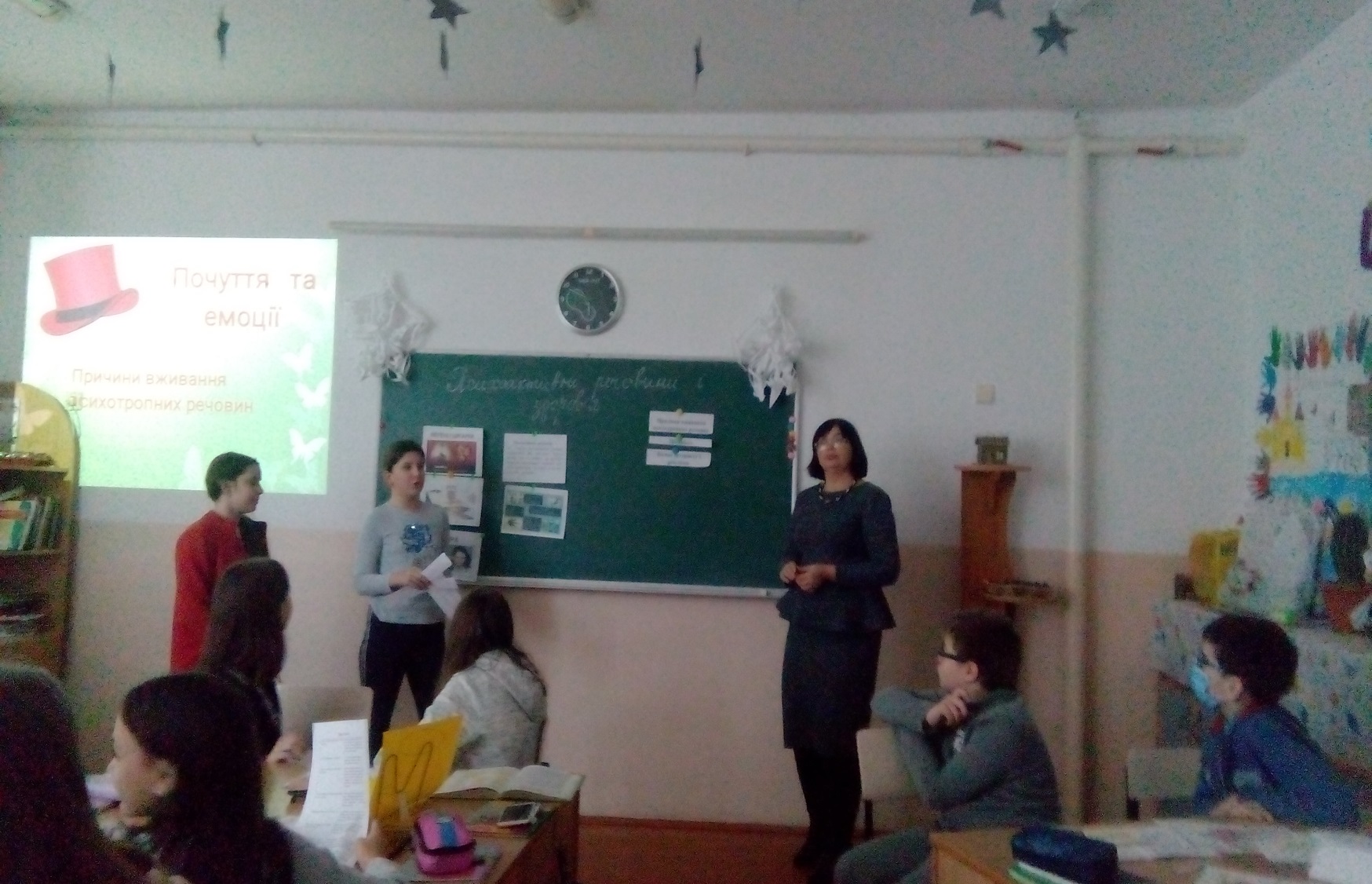 Урок з основ здоров'я в 6 класі Психоактивні речовини і здоров’я. Позитивні й негативні впливи однолітків. Протидія тиску і маніпуляціям
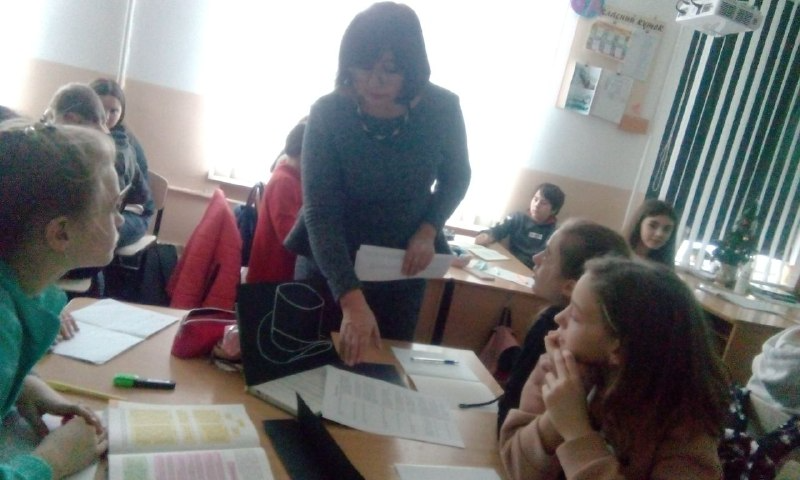 Урок з основ здоров'я в 6 класі Психоактивні речовини і здоров’я. Позитивні й негативні впливи однолітків. Протидія тиску і маніпуляціям
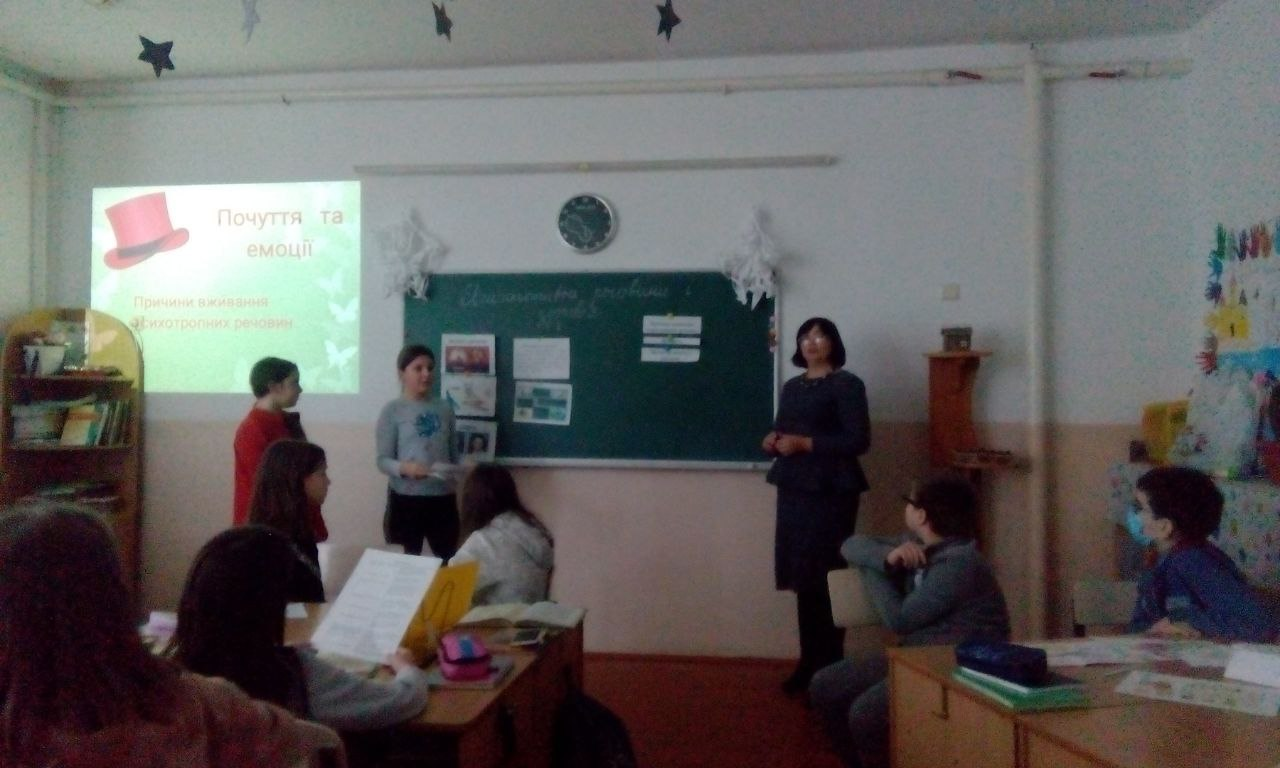 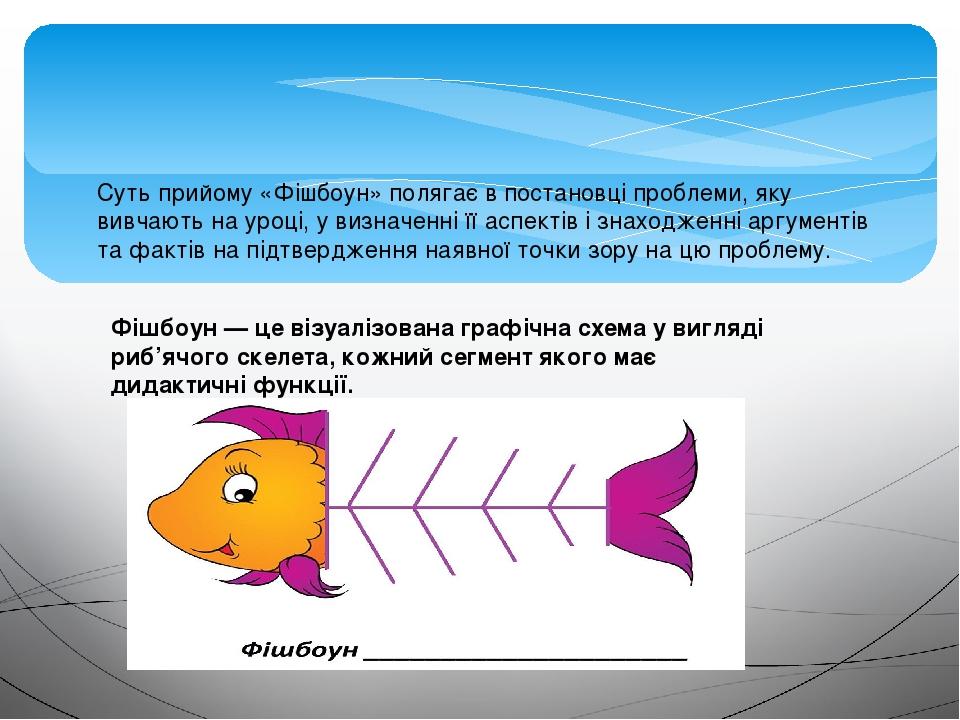 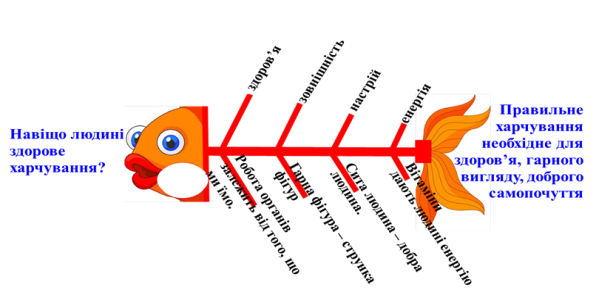 Проектні технології
Проектні роботи учнів
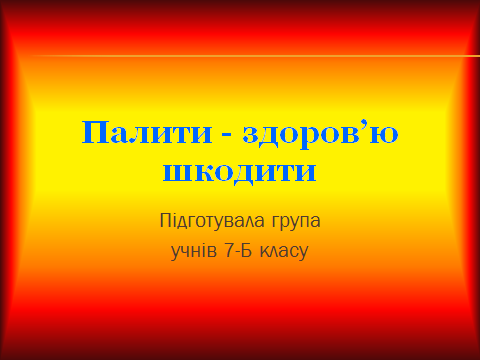 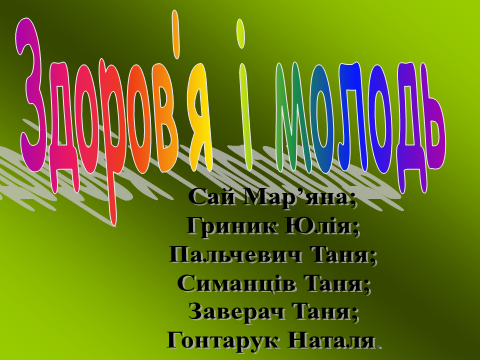 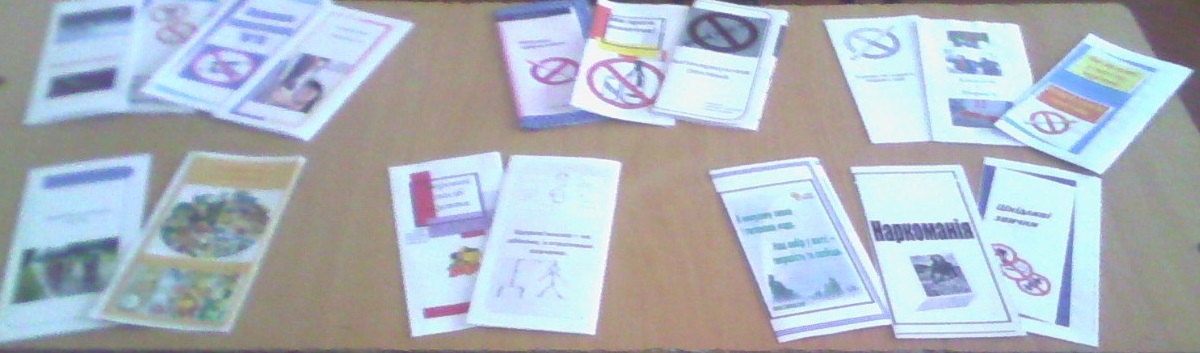 Проєктна робота: «Друге життя речей»
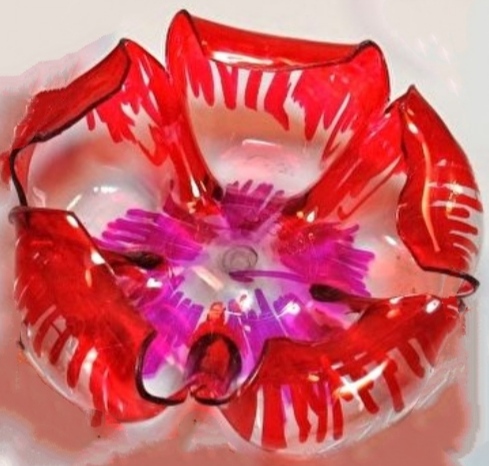 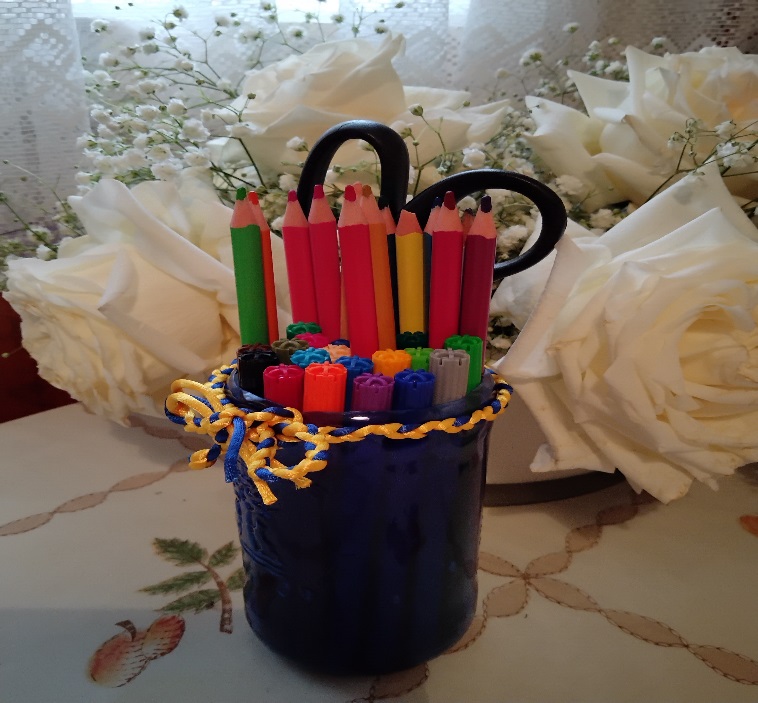 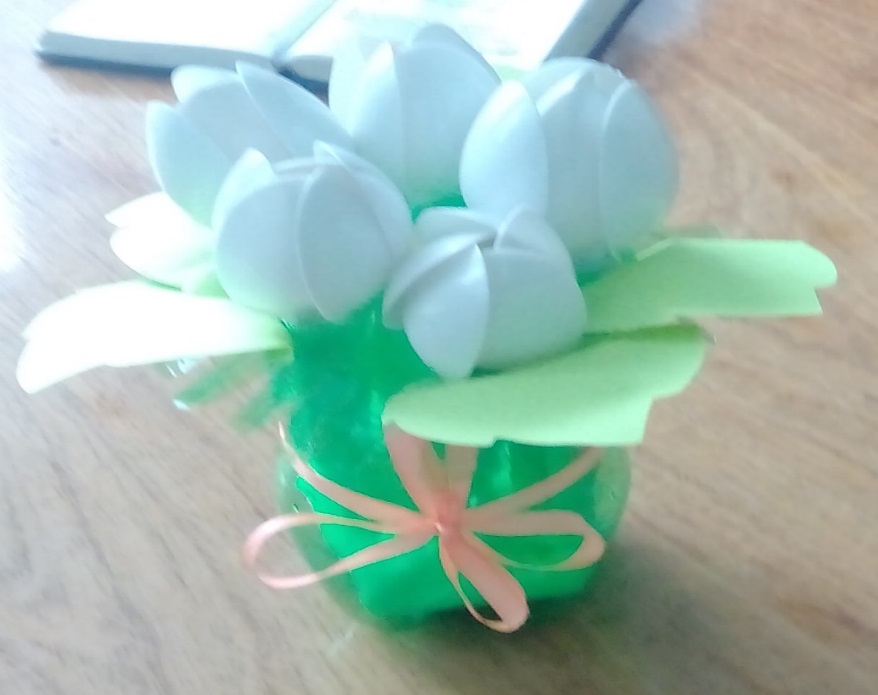 Захист проектних робіт
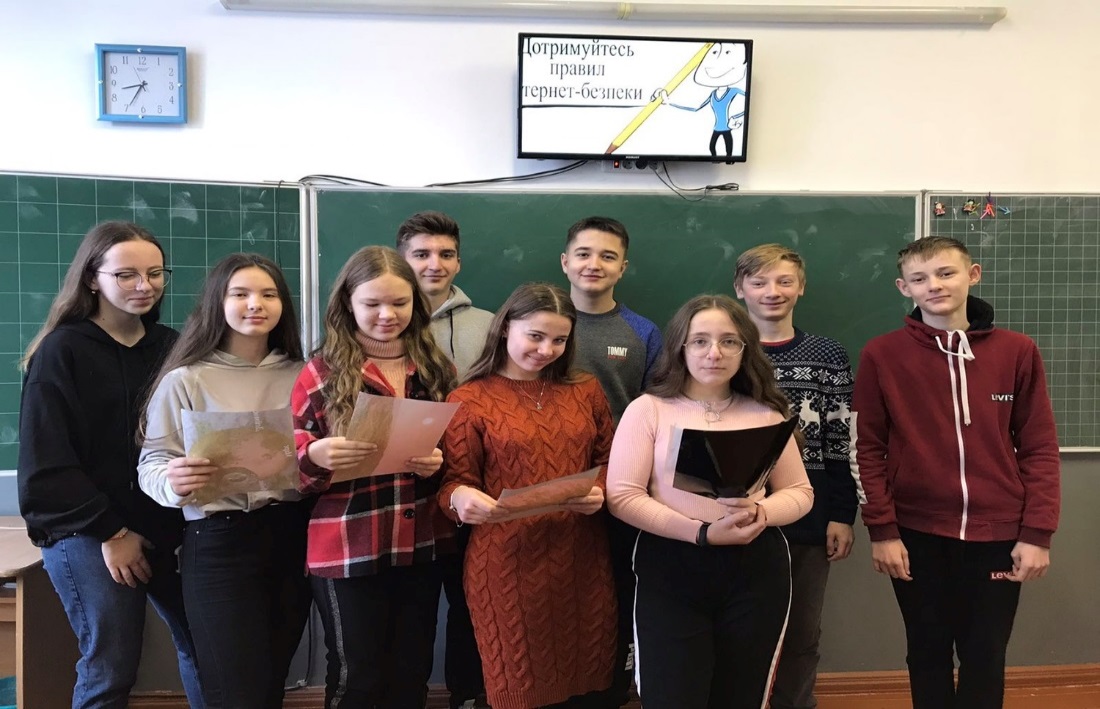 Інтелект – карти з основ здоров'я
Тренінгові технології
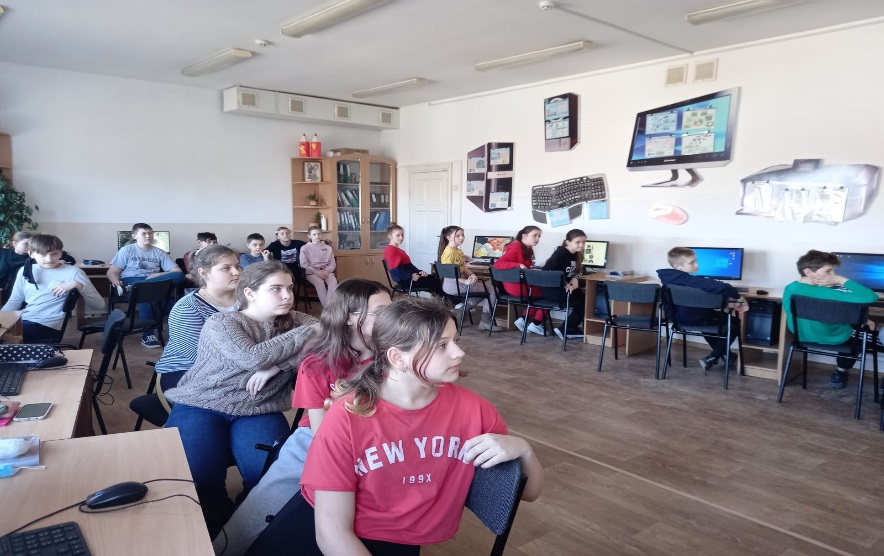 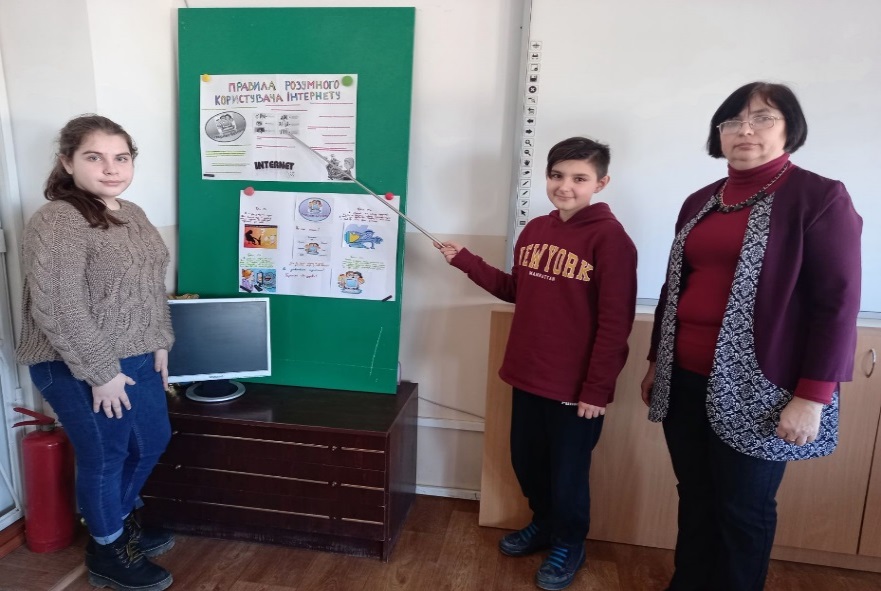 Урок – тренінг у 8 класі Небезпека інфікування ВІЛ, інфекціями, що передаються статевим шляхом
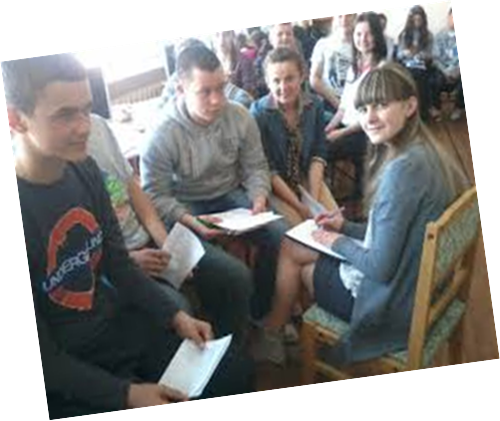 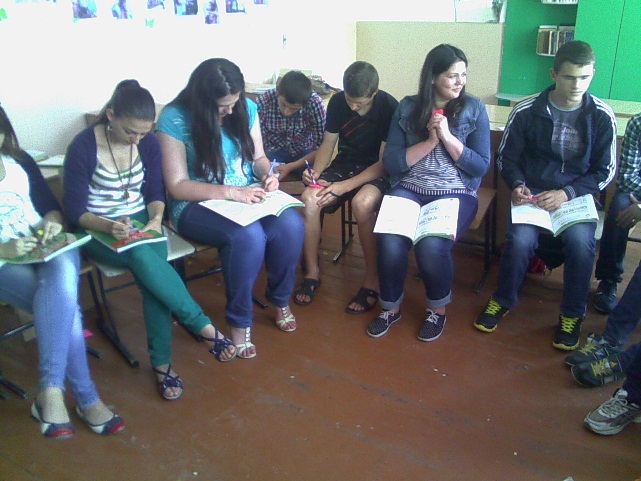 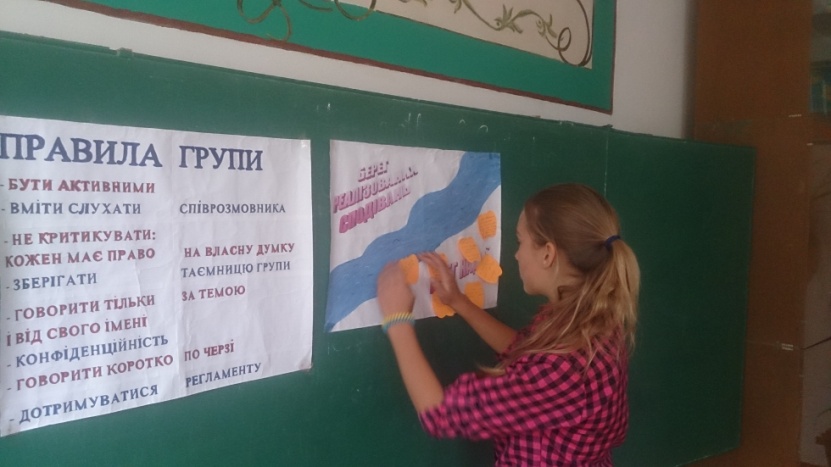 Урок – тренінг у 9 класі «Біологічні ритми і здоров’я»
Урок – тренінг у 6 класі «Гігієна ротової порожнини»
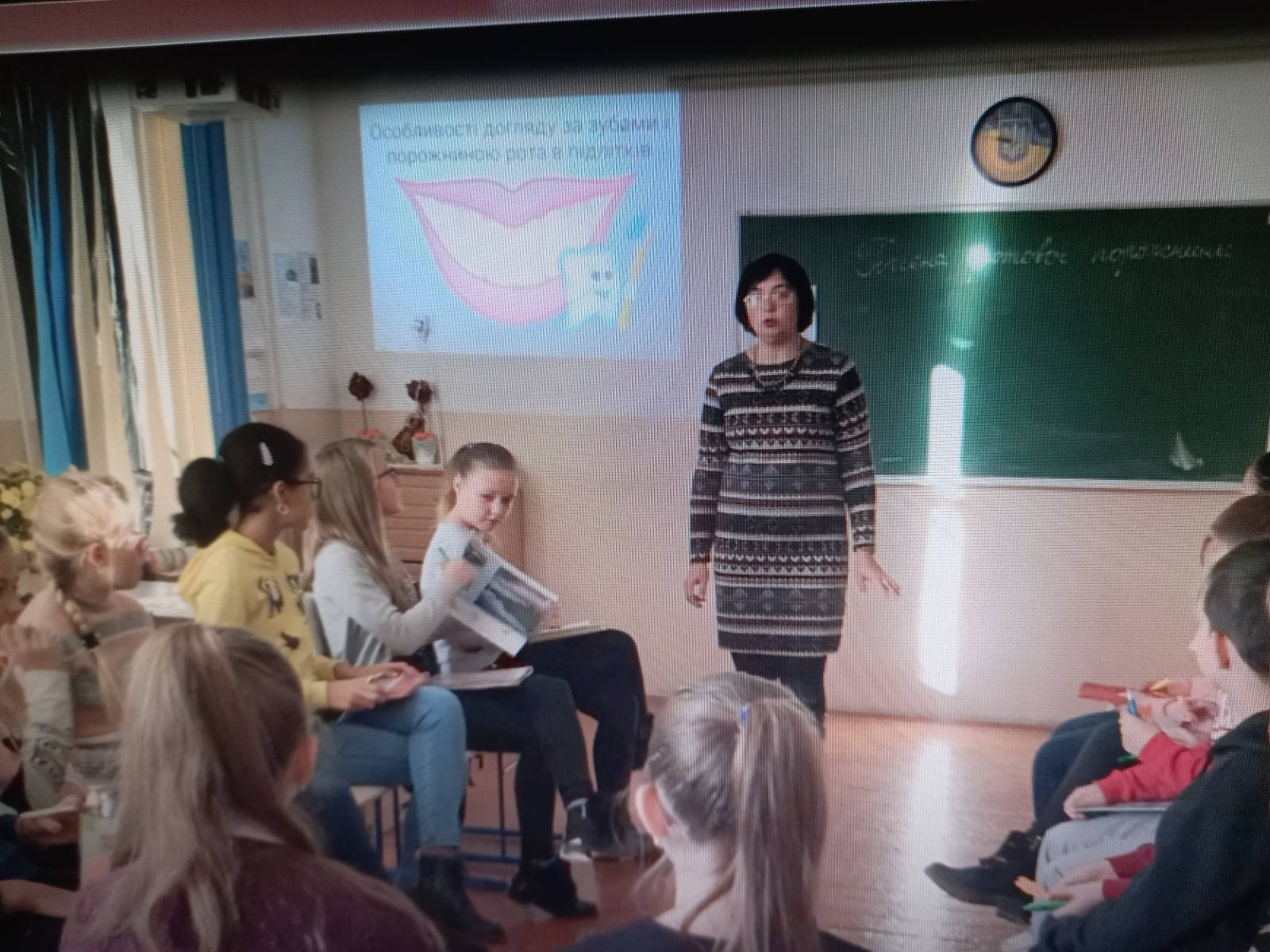 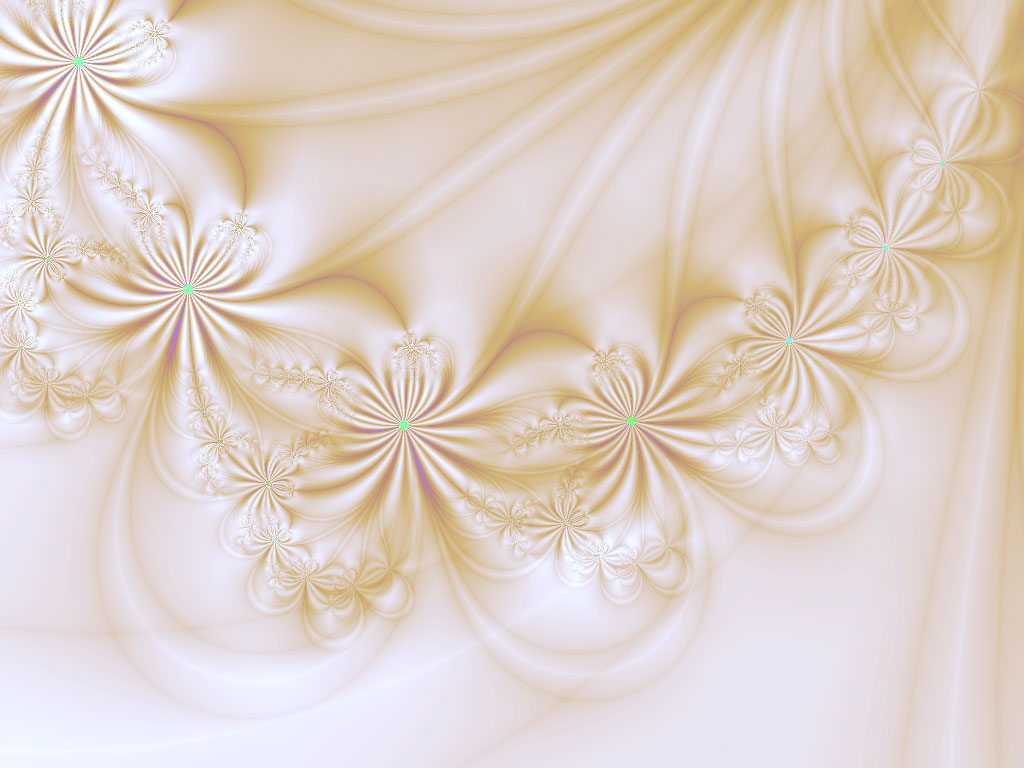 Дерево рішень
Робота в парах
Дискусія
Мікрофон
Робота в групах
Інтерактивні методи
Імітаційні ігри
Незакінчені речення
Мозкова атака
Навчаючи - учусь
Дебати
Мозковий штурм
Перший етап – приймаються будь-які ідеї. Обмежений часом або кількістю ідей. 

Другий етап – оцінювання, обговорення, рейтингування, класифікація ідей
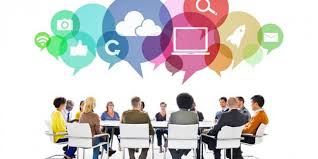 Асоціативний кущ
На початку роботи  одним словом визначається тема, над якою буде проводитися робота, а учні згадують все, що виникає  в пам'яті стосовно цього слова.
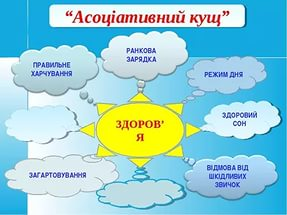 35
Вправа “Очікування”
Можна намалювати на аркуші гору, а очікування записані на клейких папірцях, розмістити біля її підніжжя. Наприкінці уроку учні аналізують, які сподівання справдилися, і переносять їх ближче до вершини гори.
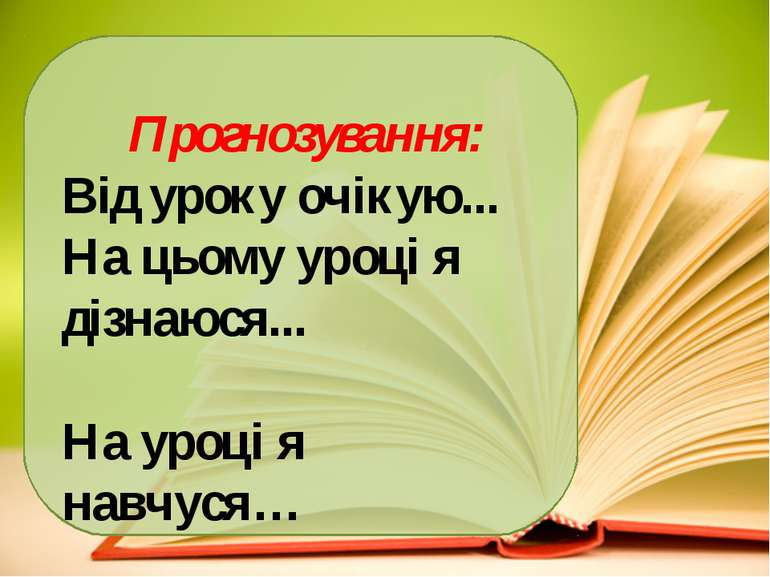 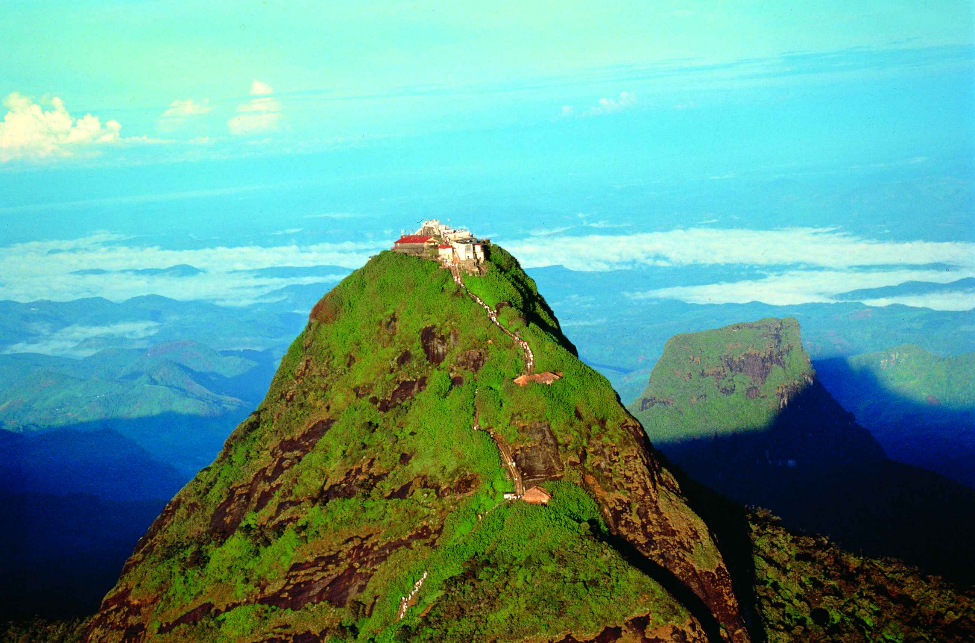 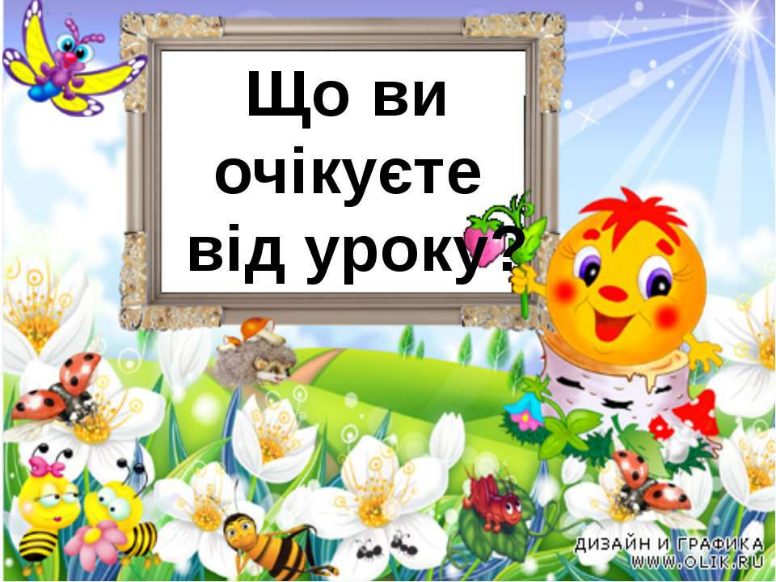 36
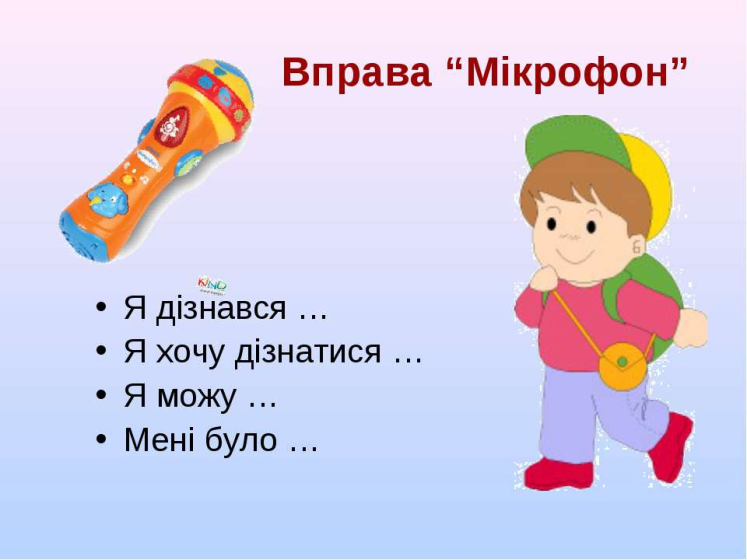 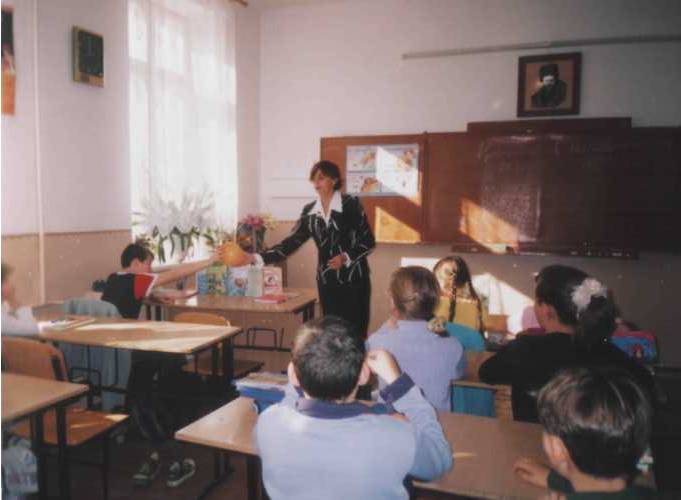 37
38
Робота в групах
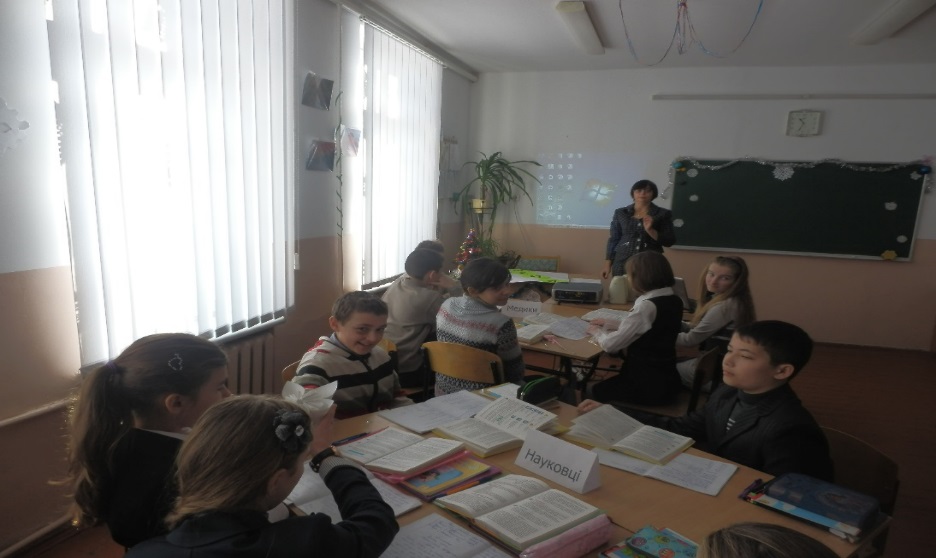 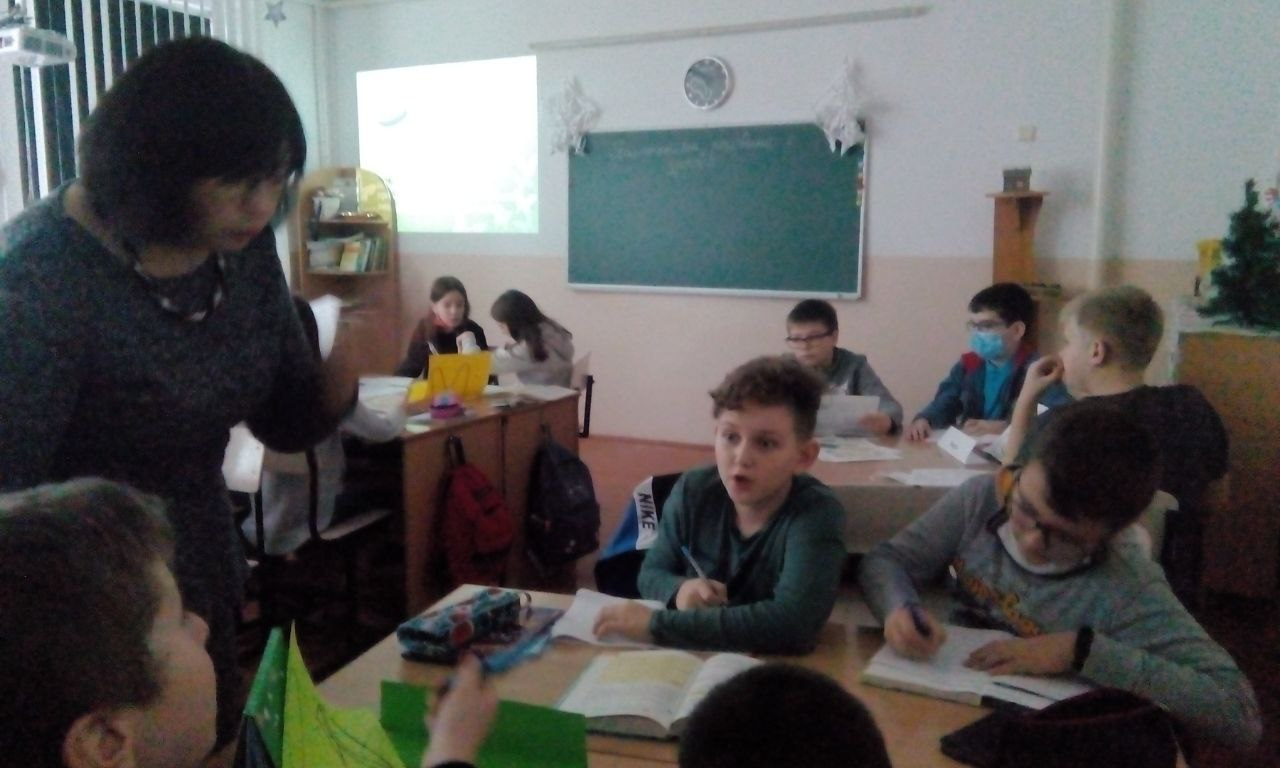 ІГРОВІ ТЕХНОЛОГІЇ НАВЧАННЯ
Моделі навчальної гри
ІМІТАЦІЙНІ
ДИДАКТИЧНІ
СЮЖЕТНО - РОЛЬОВІ
ІГРИ-ЗМАГАННЯ
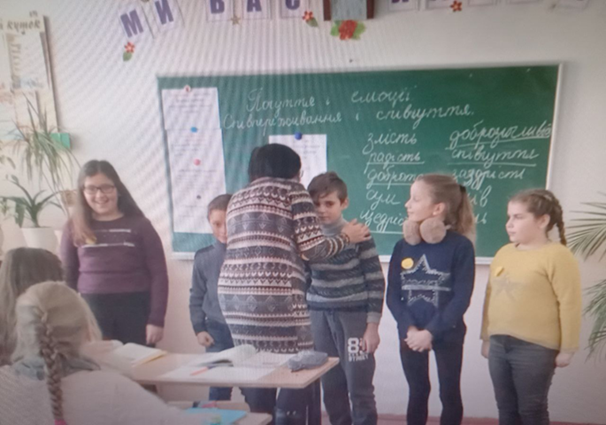 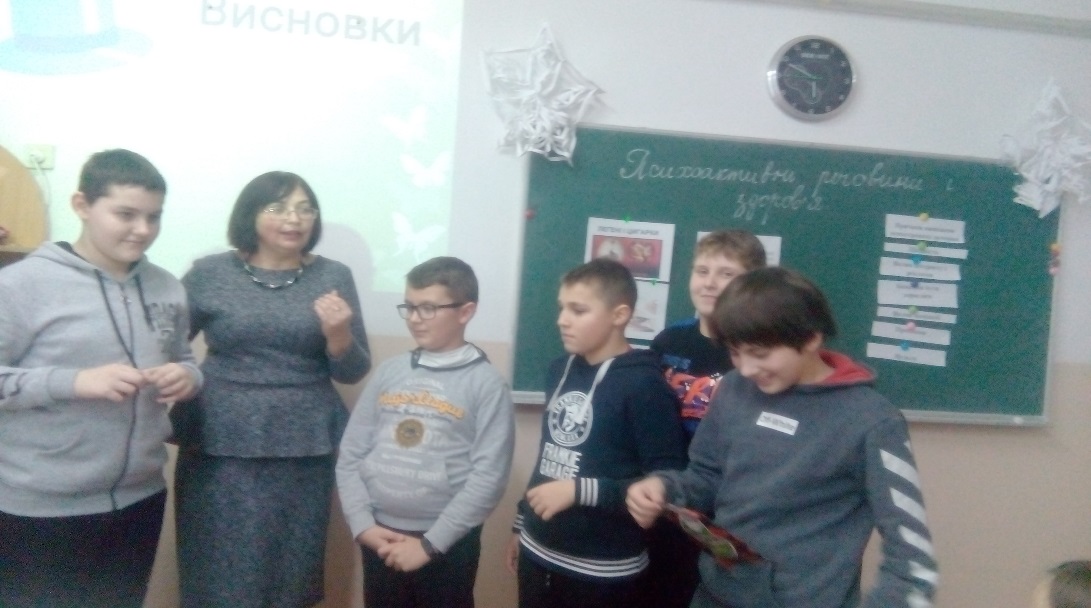 Дидактичні ігриГра «Клоуз - тест"
«Клоуз тест» - це речення(твердження) з відсутнім закінченням думки (можливо, з пропущеними словами), що учневі слід доповнити. За допомогою клоуз-тестів можна швидко визначити рівень знань, їхню конкретність та глибину, розуміння учнями теми, основних термінів

1.Стан повного фізичного, соціального, психічного і духовного благополуччя – це…
2. Для того, щоб бути здоровим, потрібно…
3. Найбільше на здоров’я людини впливає…
4. Спосіб життя – це… поведінка людини.
5. Якщо людина не має хвороб, то вона… здорова
Дидактичні ігри 
ГРА « ТАК ЧИ НІ?»
ЇСТИ ПОТРІБНО ЧЕРЕЗ КОЖНІ 5 ХВИЛИН.
МОЛОКО СЛІД УЖИВАТИ ЩОДНЯ.
СМАЖЕНІ ПРОДУКТИ КОРИСНІ ДЛЯ ЗДОРОВ’Я.
ОВОЧІ І ФРУКТИ ТРЕБА ЇСТИ ЩОДНЯ.
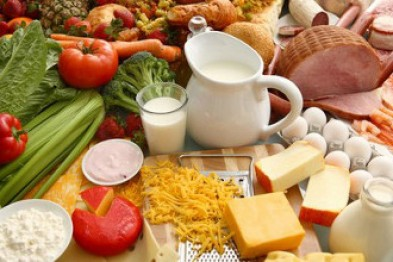 Пантоміма «Цифри»
Цифру 1 «пишемо» носом (кажемо і виконуємо),
цифру 2 – підборіддям,
цифру 3 – правим плечем,
цифру 4 – лівим плечем,
цифру 5 – «пишемо» правим ліктем,
цифру 6  – лівим ліктем,
цифру 7  –  правим коліном,
цифру 8  –  лівим коліном,
цифру 9  – правою ногою,
а десяточку – «хвостиком».
Сюжетно – рольові ігри
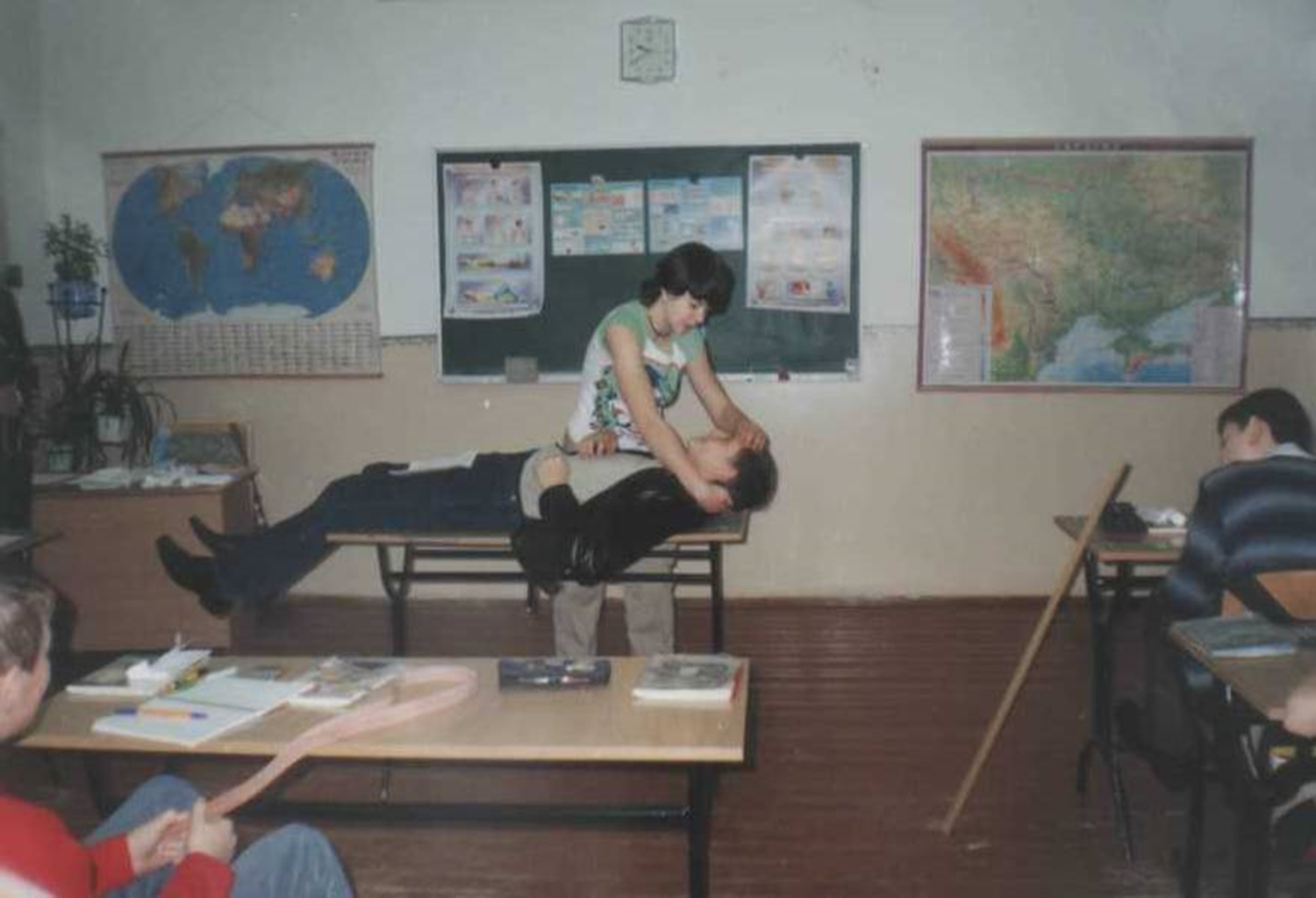 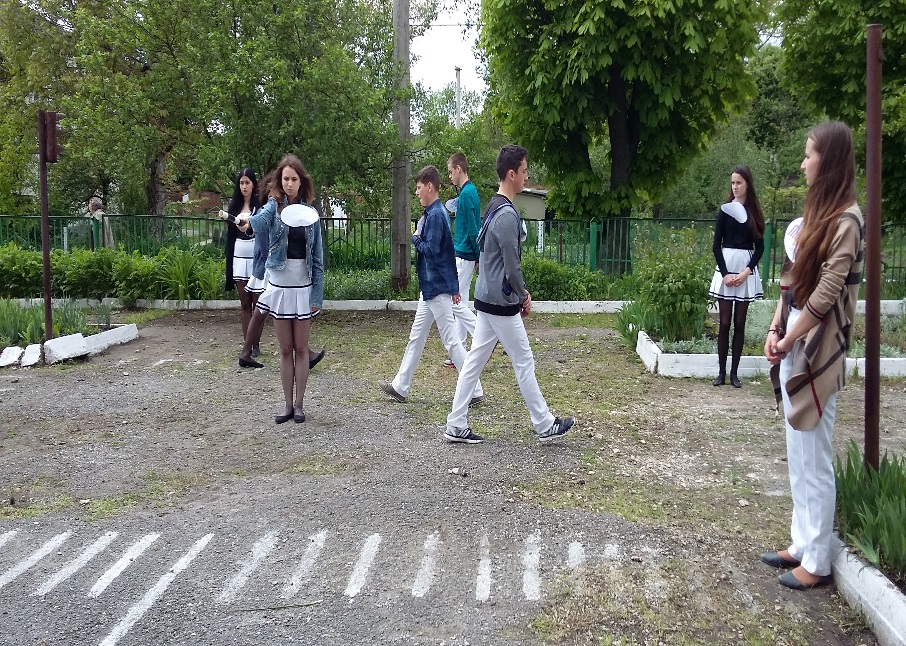 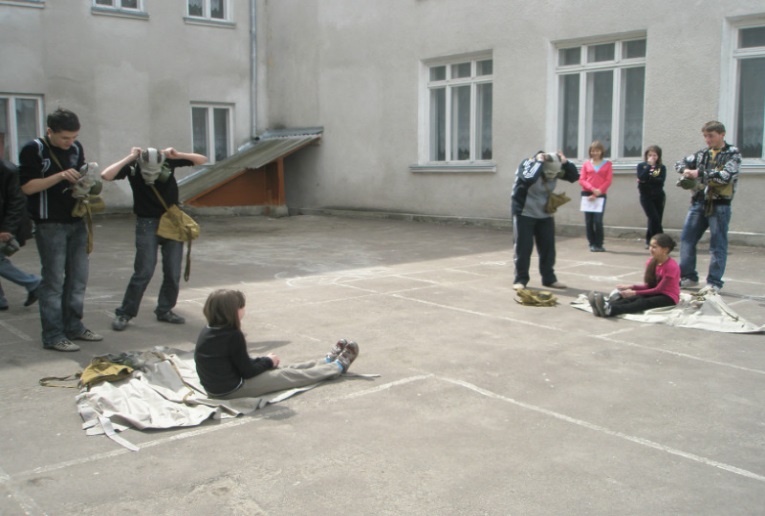 Комп'ютерні технології
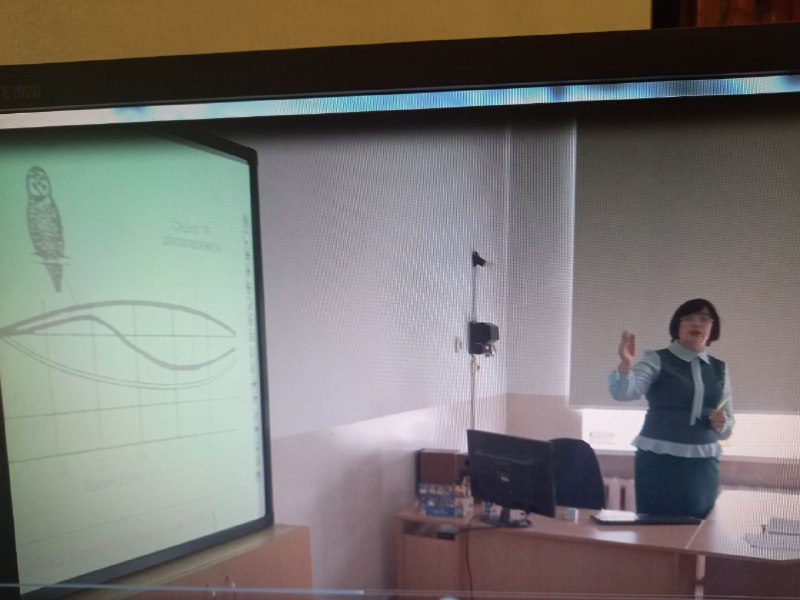 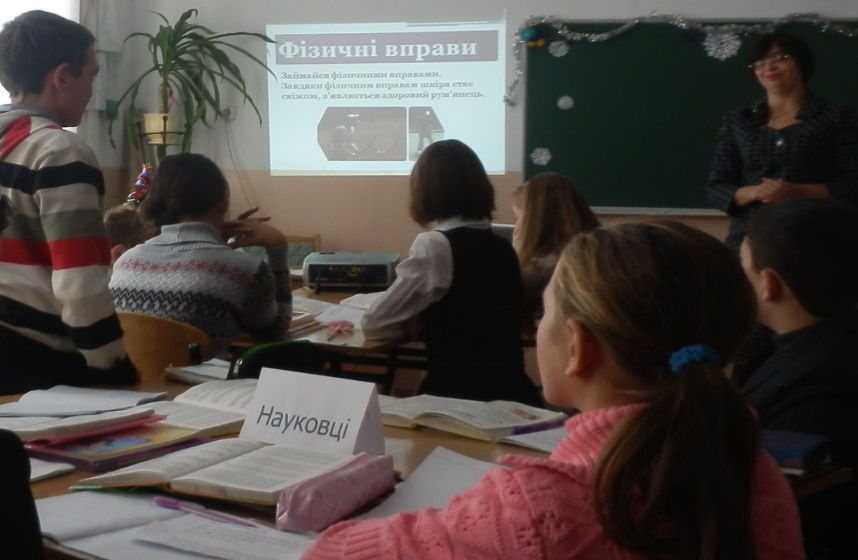 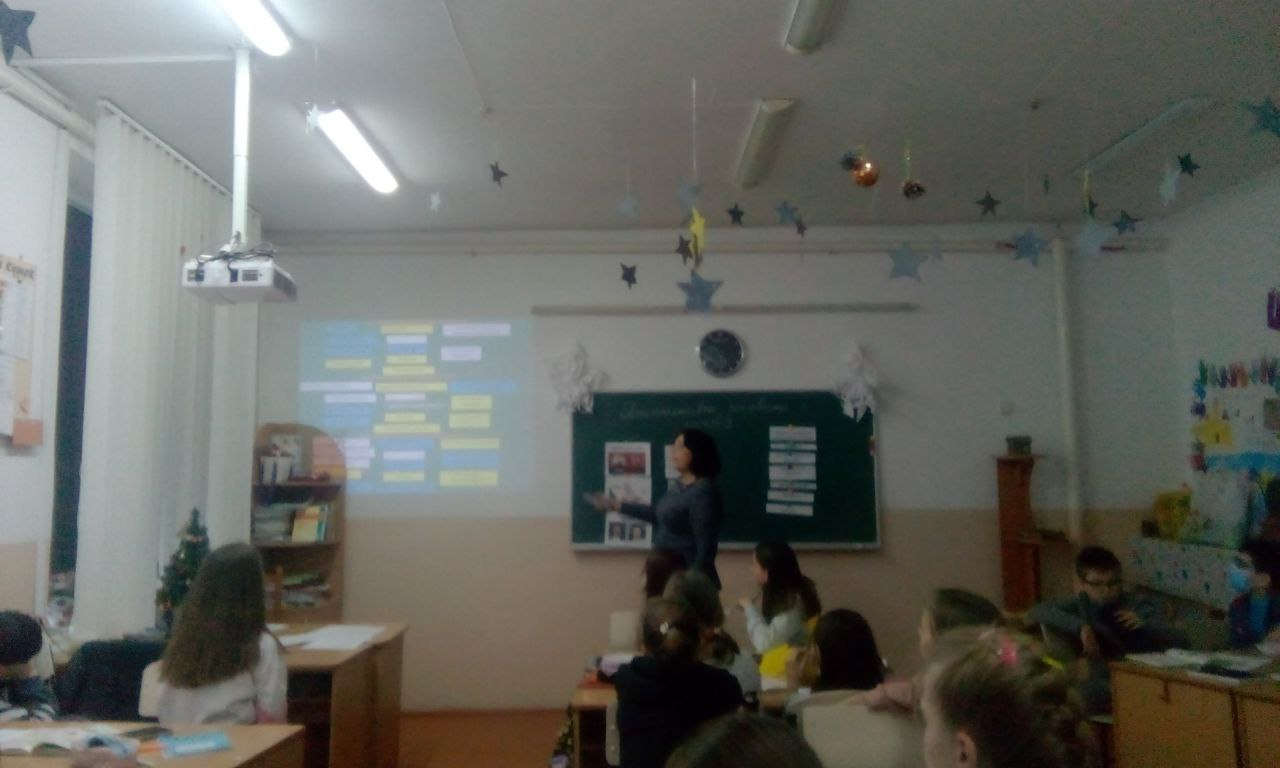 Використання комп'ютерних технологій під час дистанційного навчання
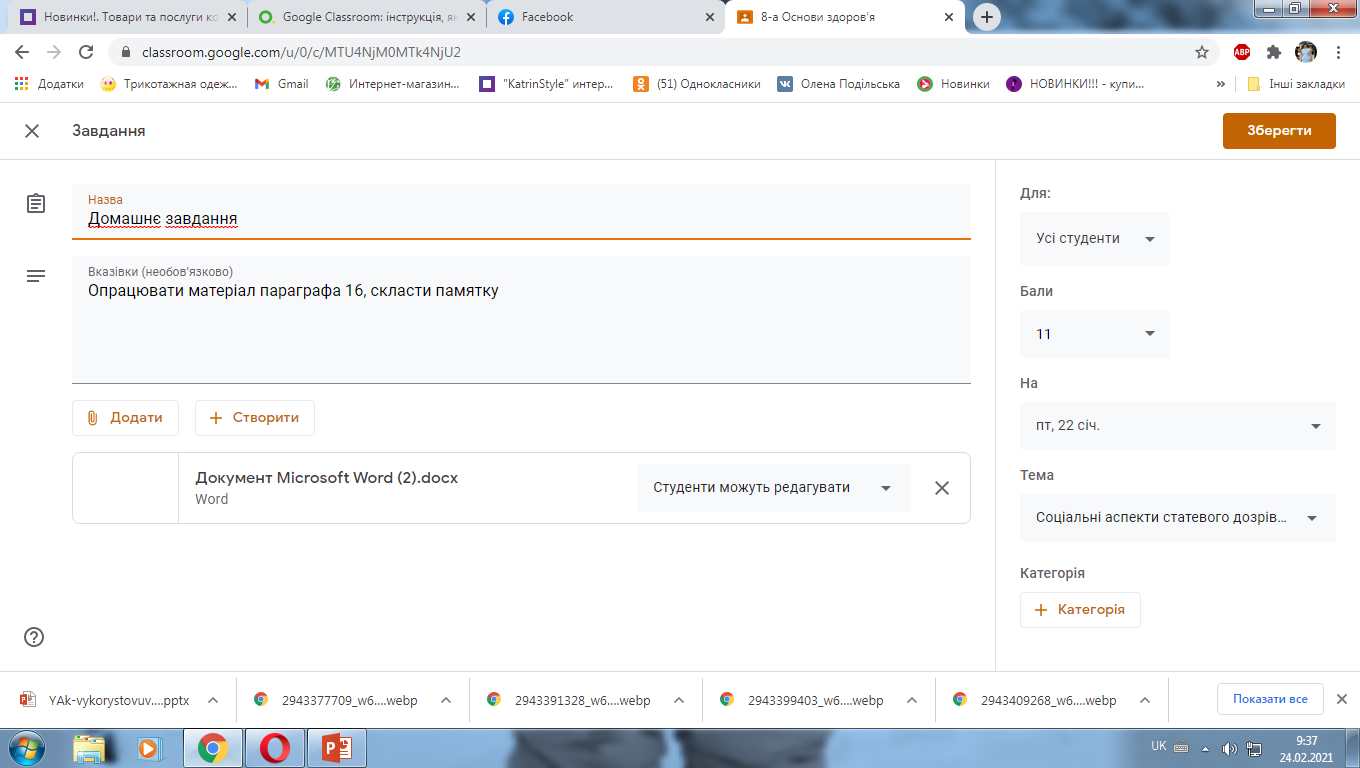 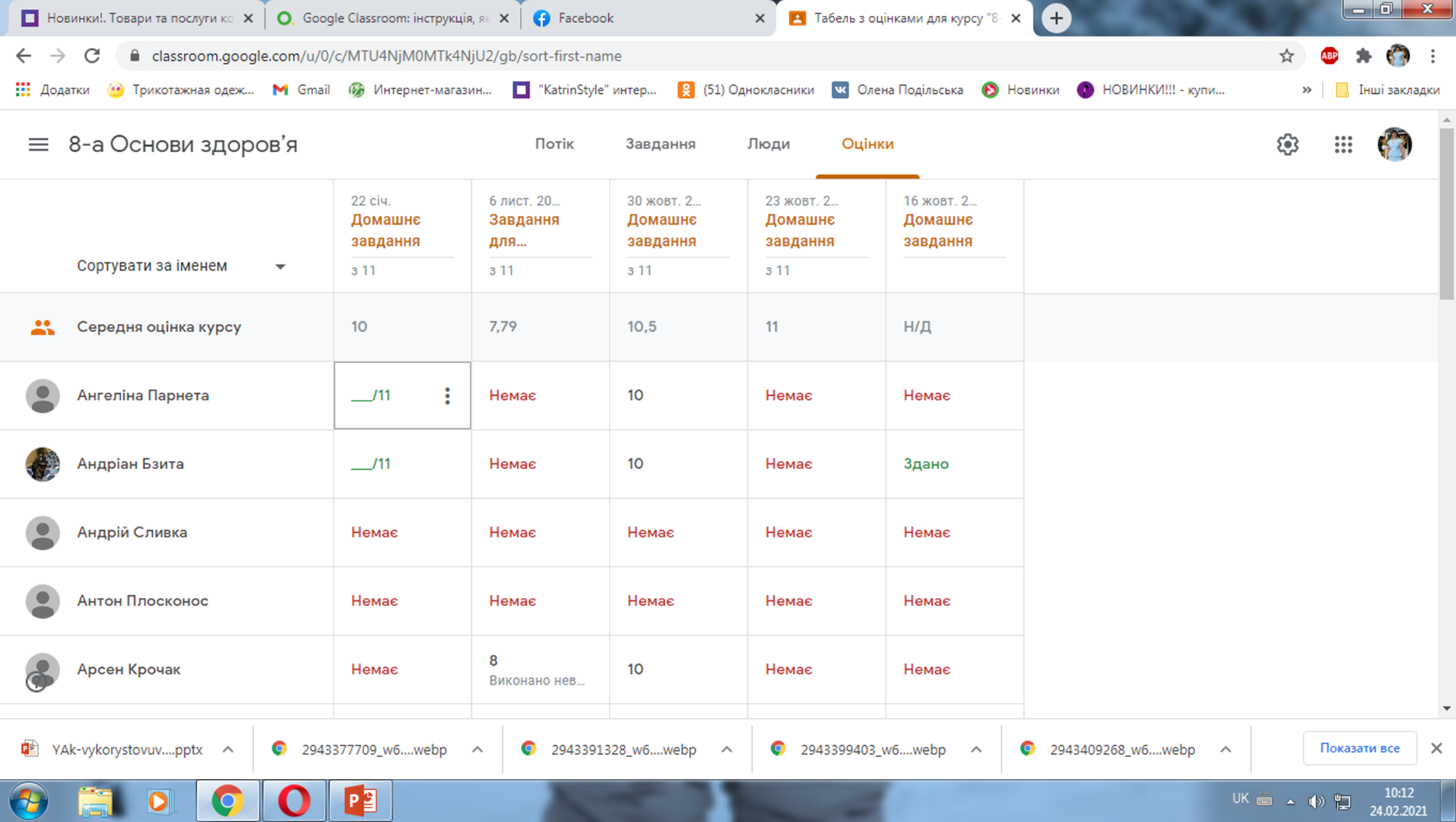 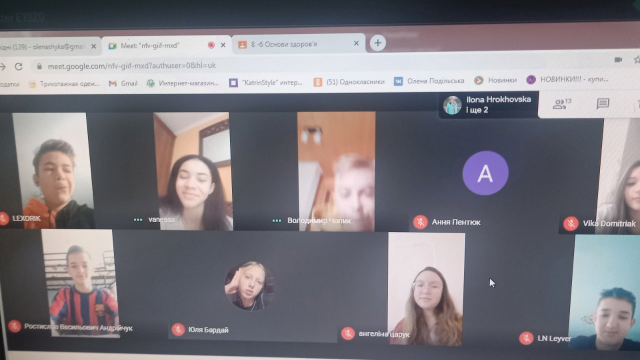 Формування практичних вмінь і навичок
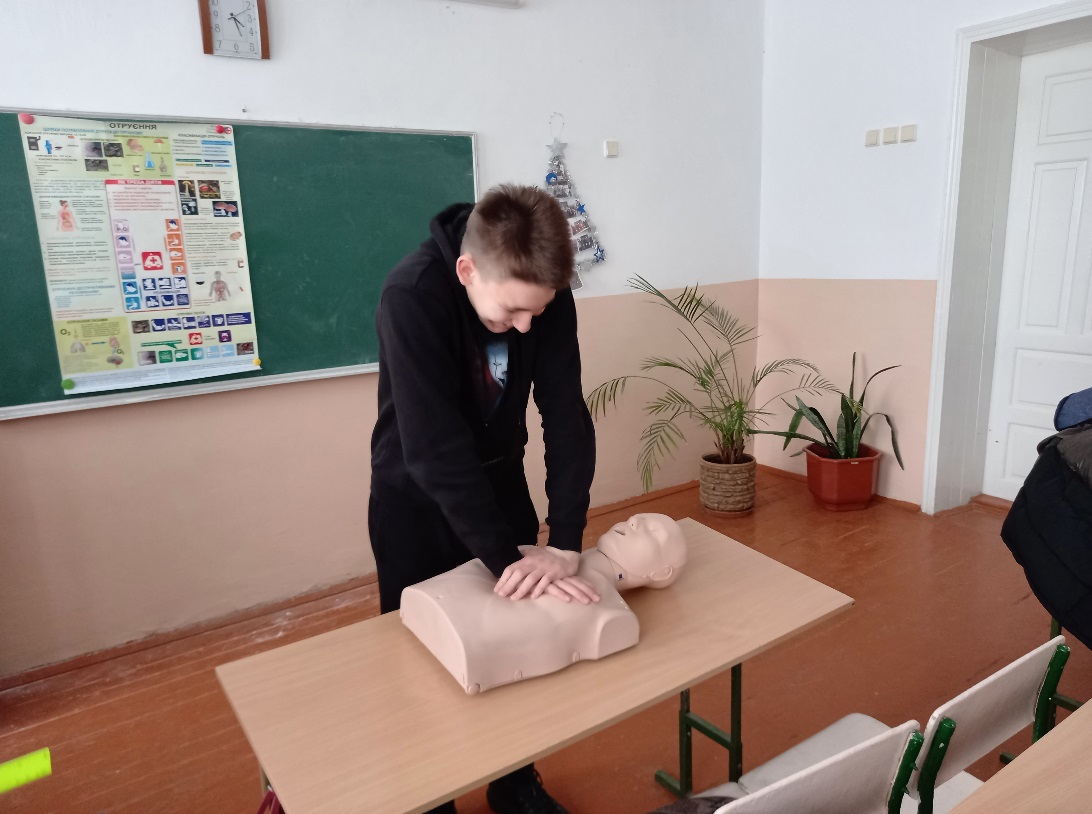 Практичне заняття з основ здоров’я в 8 класі
 «Відпрацювання навичок надання
 першої допомоги потерпілому»
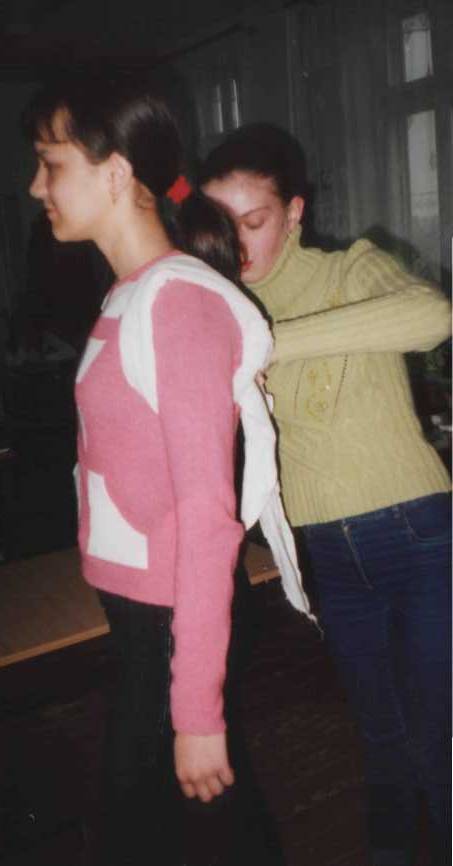 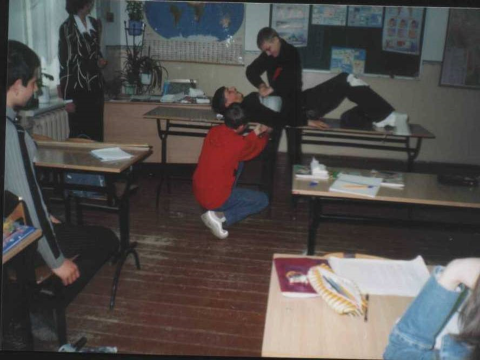 Інтегрований урок з основ здоров'я, української літератури і мистецтва « Духовний розвиток особистості. Життєві цінності і здоров'я»
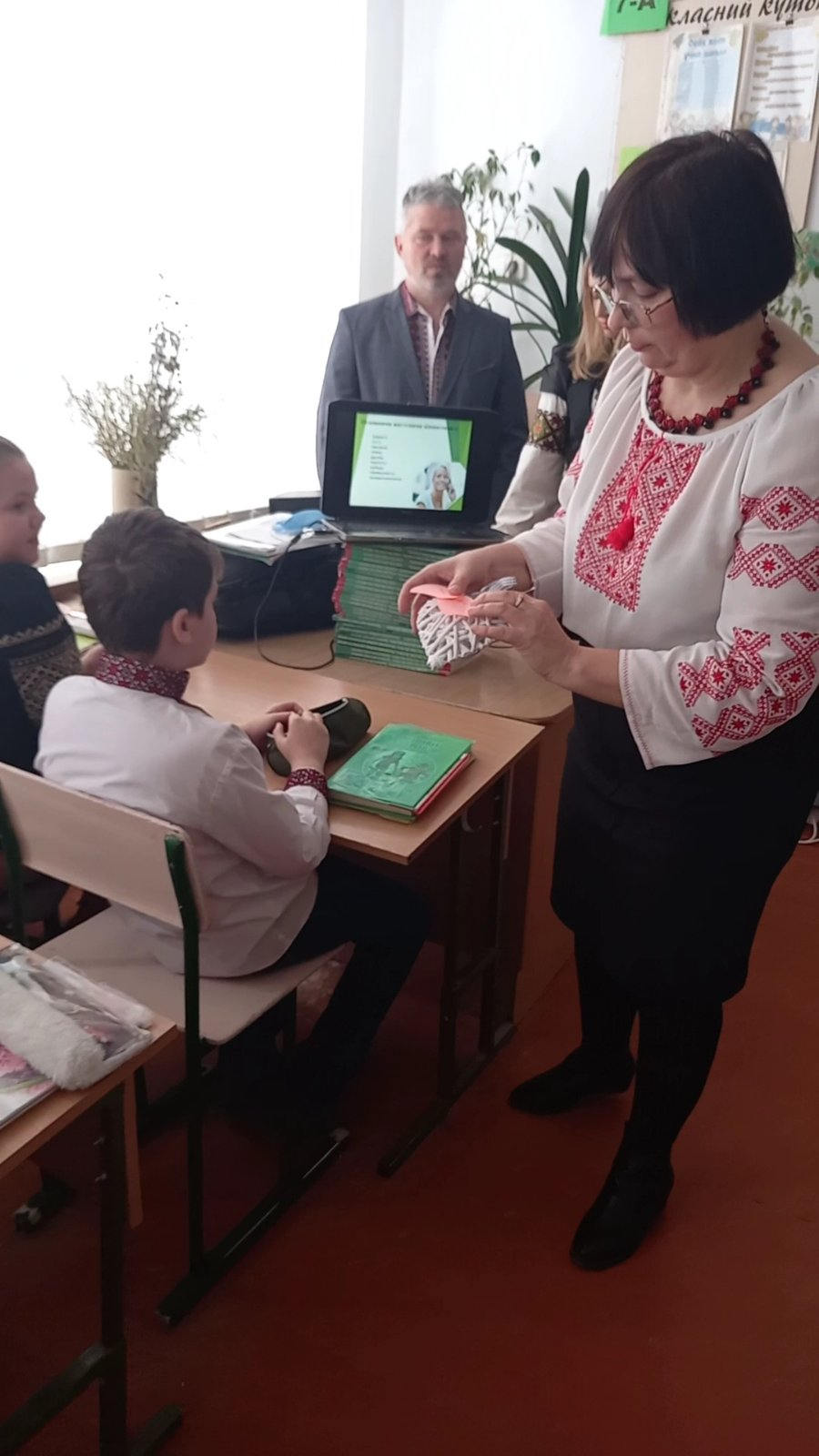 Інтегрований урок з основ здоров'я, української літератури і мистецтва « Духовний розвиток особистості. Життєві цінності і здоров'я»
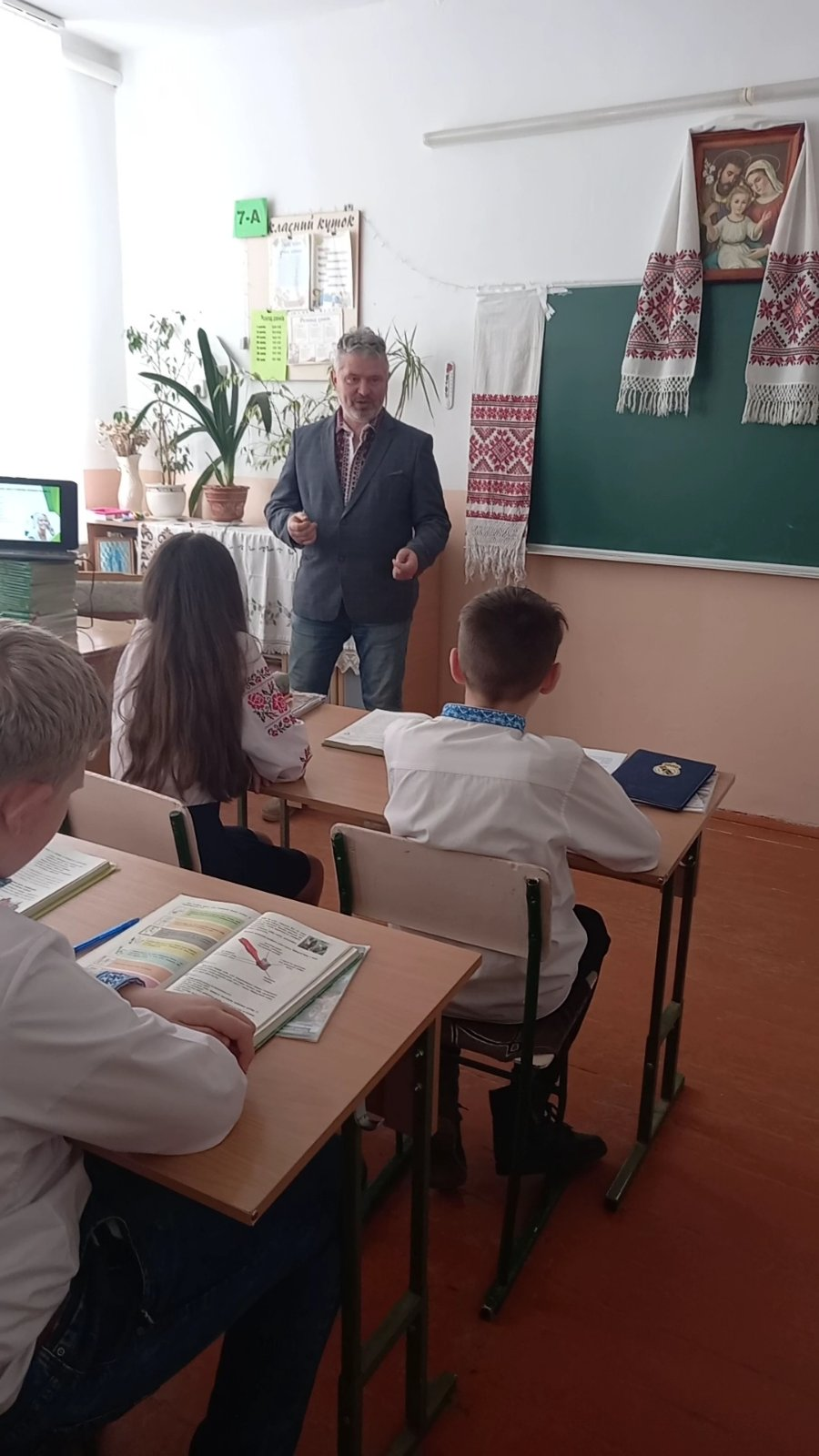 Навчальні досягнення учнів за компетентнісним підходом
Знання -
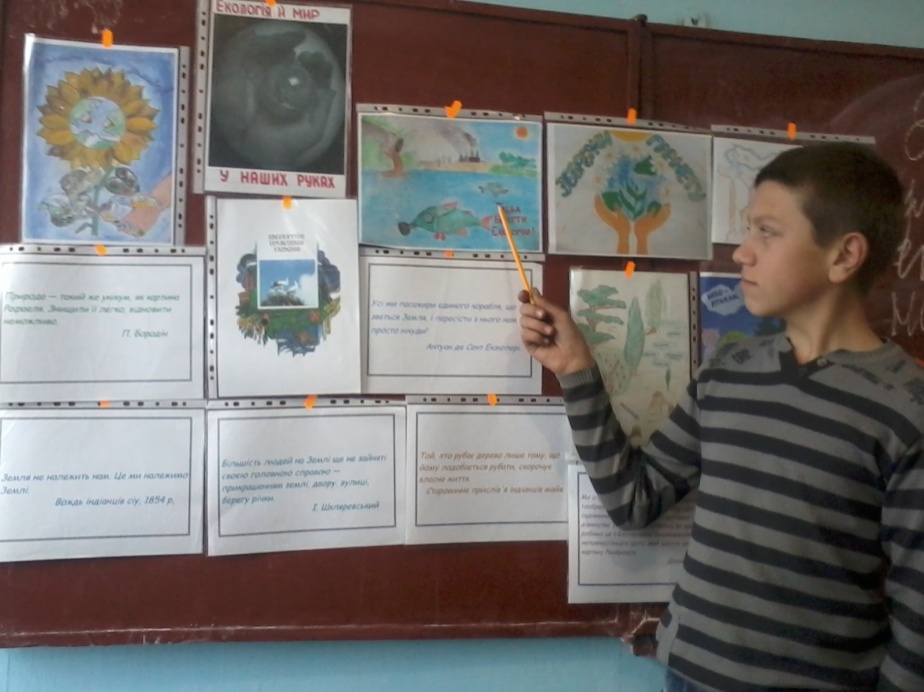 Я знаю
 (уявлення, факти, відомості, ознаки, поняття)
Навчальні досягнення учнів за компетентнісним підходом
Я знаю, як це зробити… 
я вмію… 
я можу…
 я роблю…
Діяльність -
Навчальні досягнення учнів за компетентнісним підходом
Творчість -
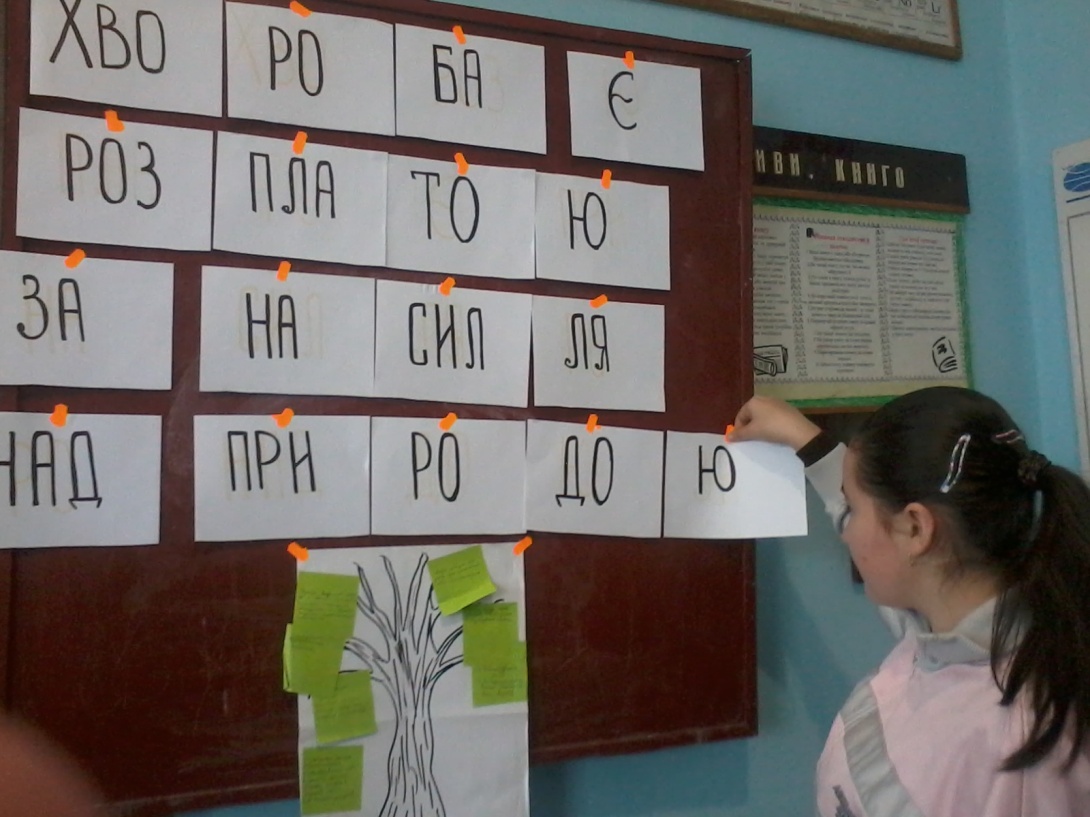 Я створюю, 
я придумую… 
я змінюю… 
я знаходжу… 
я доповнюю…
Навчальні досягнення учнів за компетентнісним підходом
Ставлення -
Я прагну до… 
я хочу досягти… 
я ціную… 
я схвалюю… 
я заперечую… 
я думаю інакше…
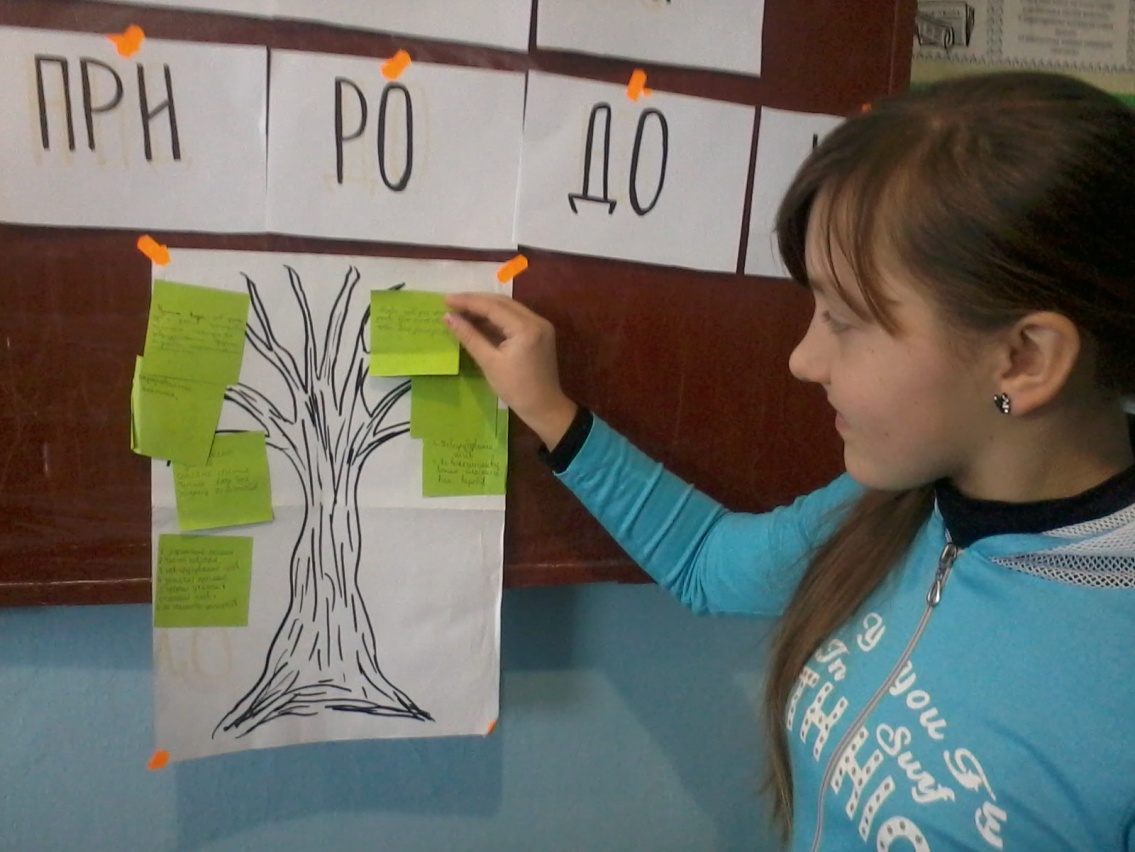 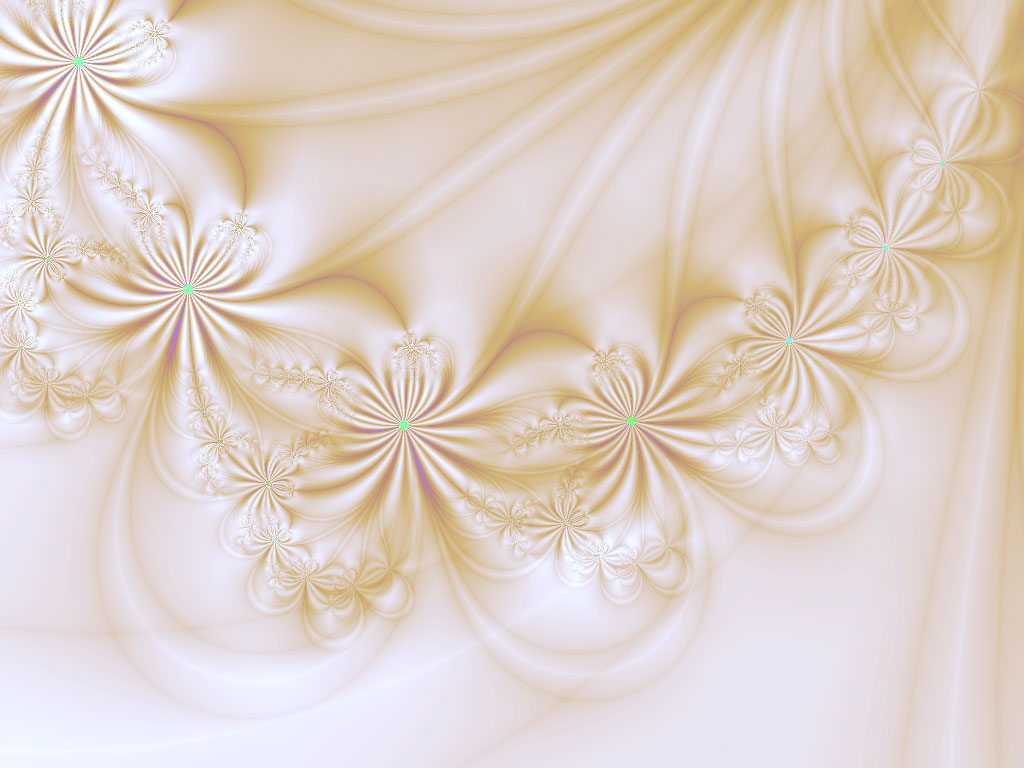 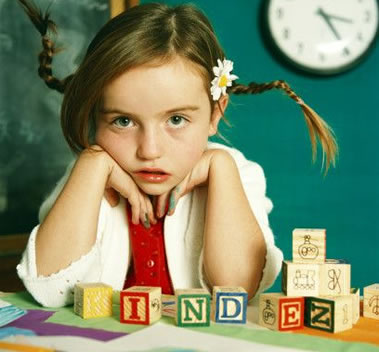 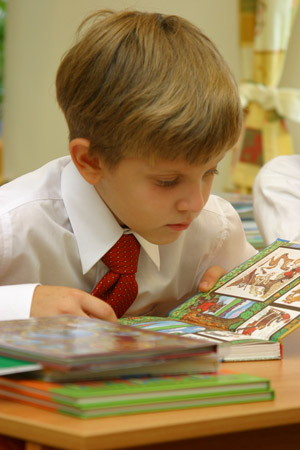 Завтра не настає. Воно вже настало. І диктує нам перспективи молоде покоління, підростаюче сьогодні в школі. Це вони хочуть нового, інноваційного. Вони вже вимагають, а ми не повинні відставати, повинні випередити час, щоб бути Вчителями ...